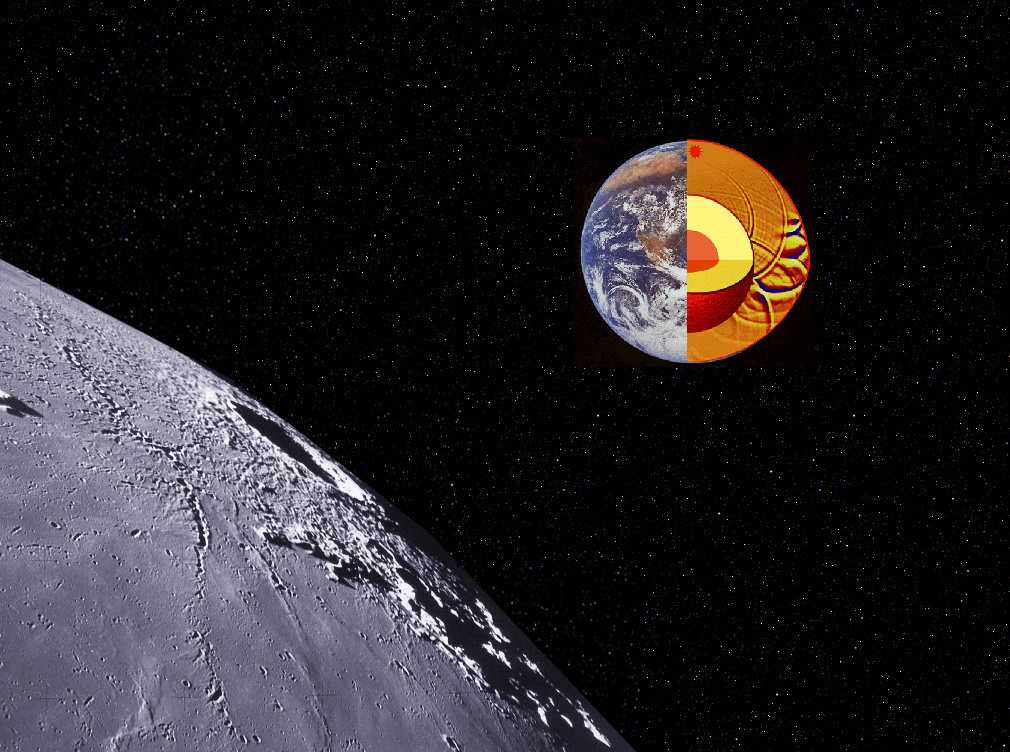 Mineral physics and seismic constraints on Earth’s structure and dynamics
Earth and planetary stucture
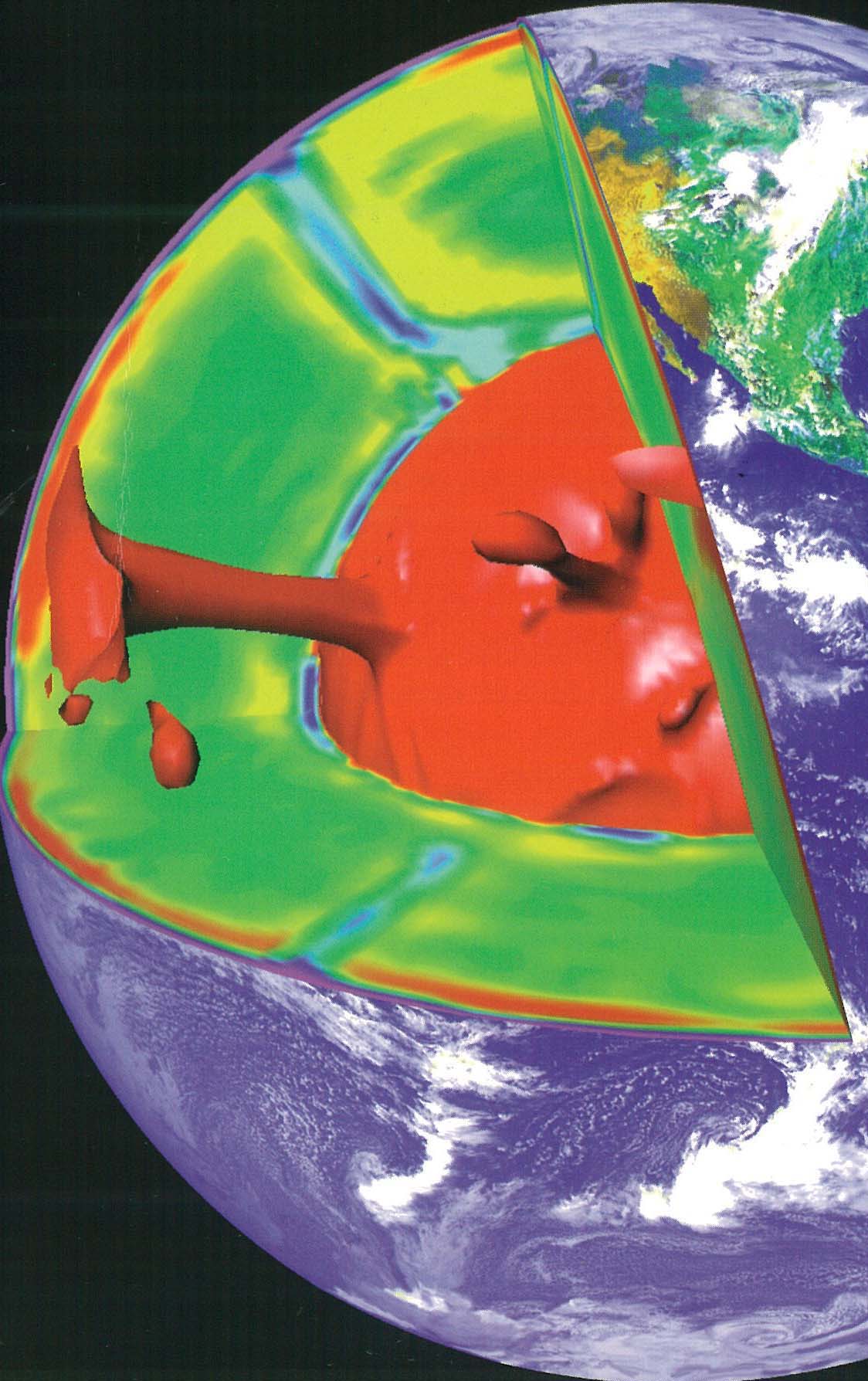 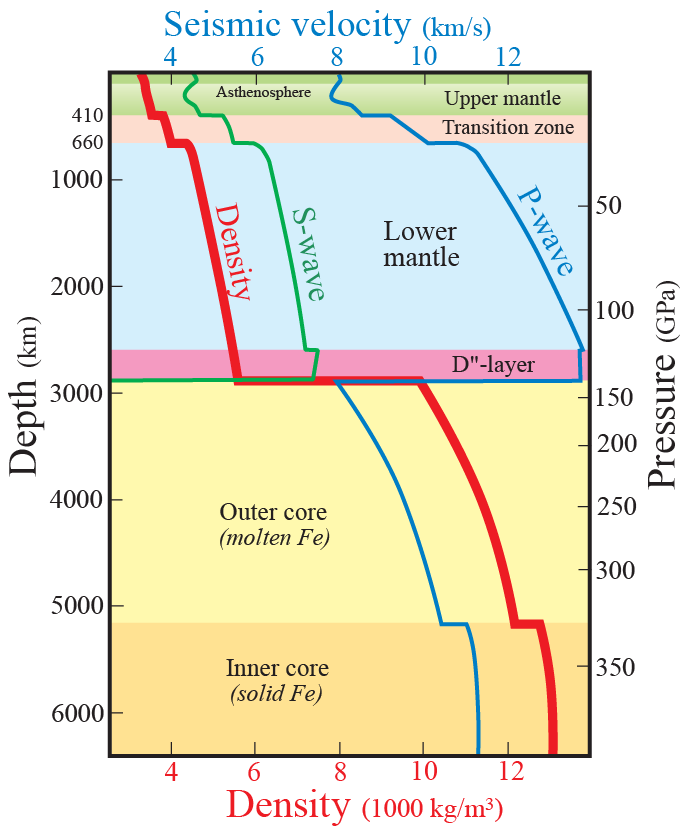 Primary source of information about the deep interior structure:
    seismological data
Other sources of information, Earth structure and dynamics
Gravitational field
Magnetic field
Heat flow, dynamic topography and geoid  
Plate movements
Cosmochemistry and geochemistry
High pressure mineralogy and mineral physics: experimental – computational
Other planets: No seismology (except rudimentary Moon seismology)  
Planetary mass distribution: determined via simple flyby
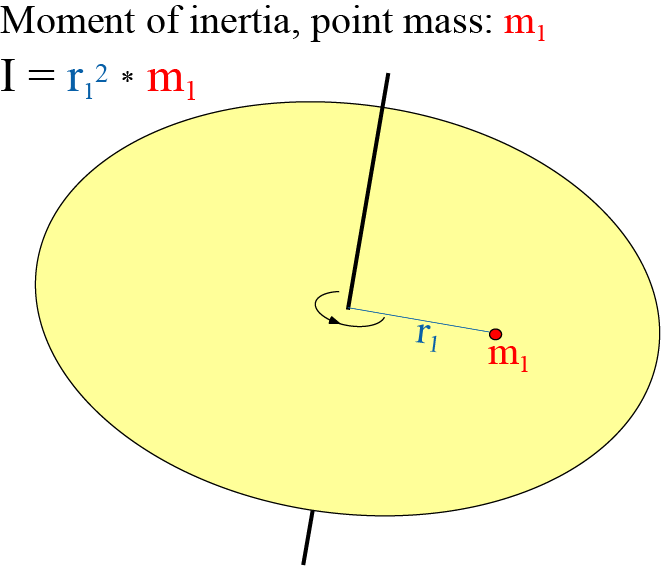 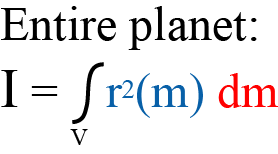 Moment of inertia factor (MIF)
MIF =  I / R2 M

Homogeneous massive sphere:  MIF = 0.4
Planet with high-density core: MIF < 0.4
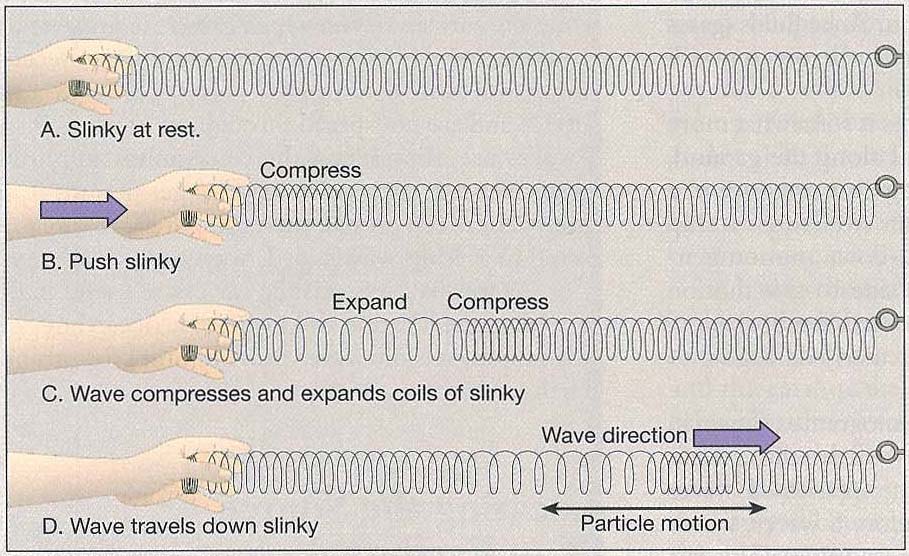 P-waves
Just like sound waves through
air (pressure waves)
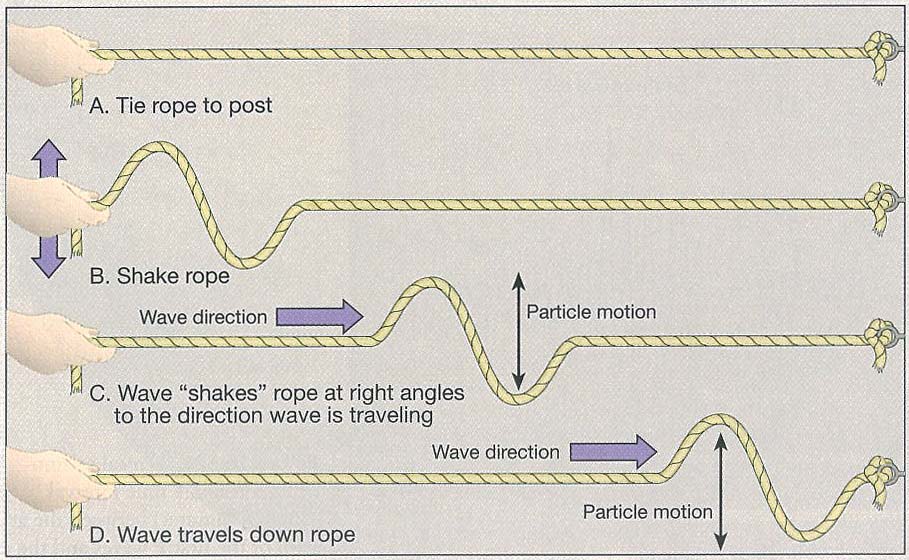 S-waves
P-wave
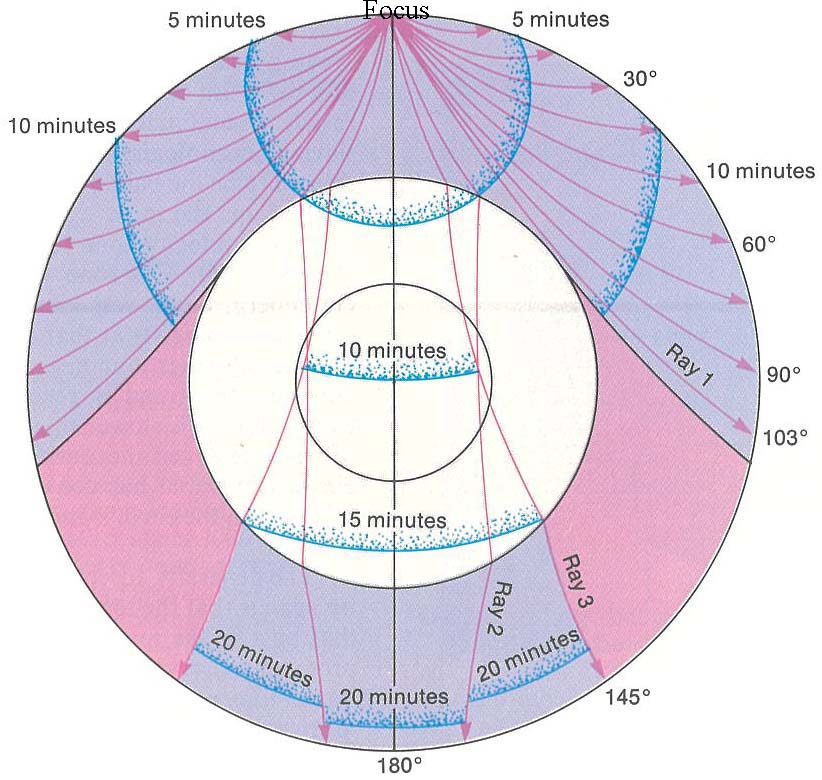 S-wave
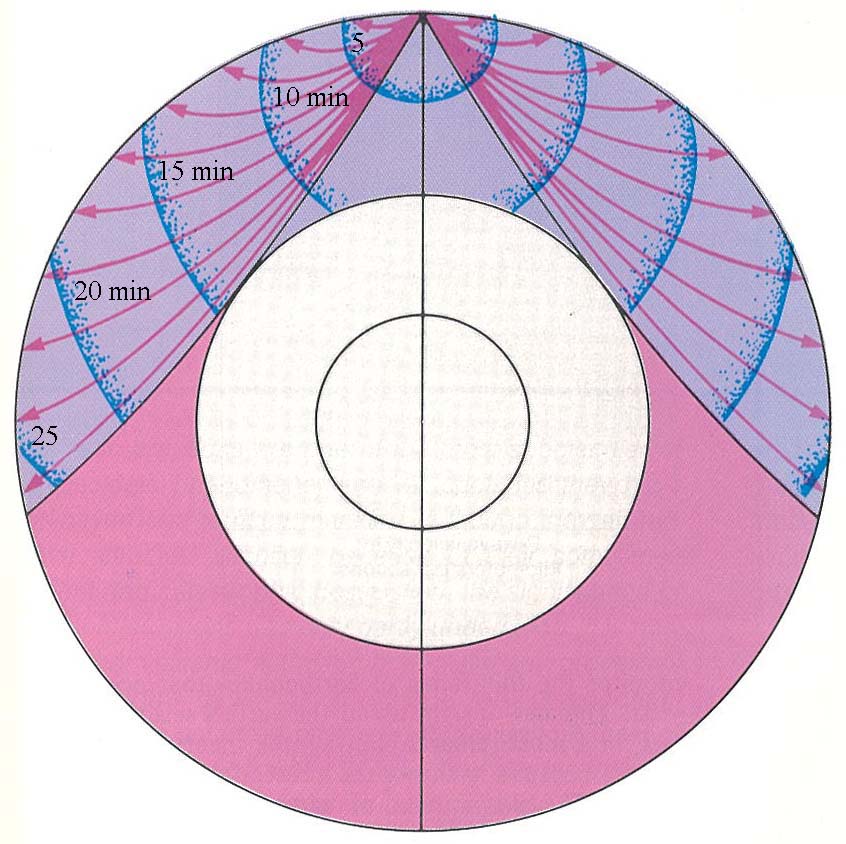 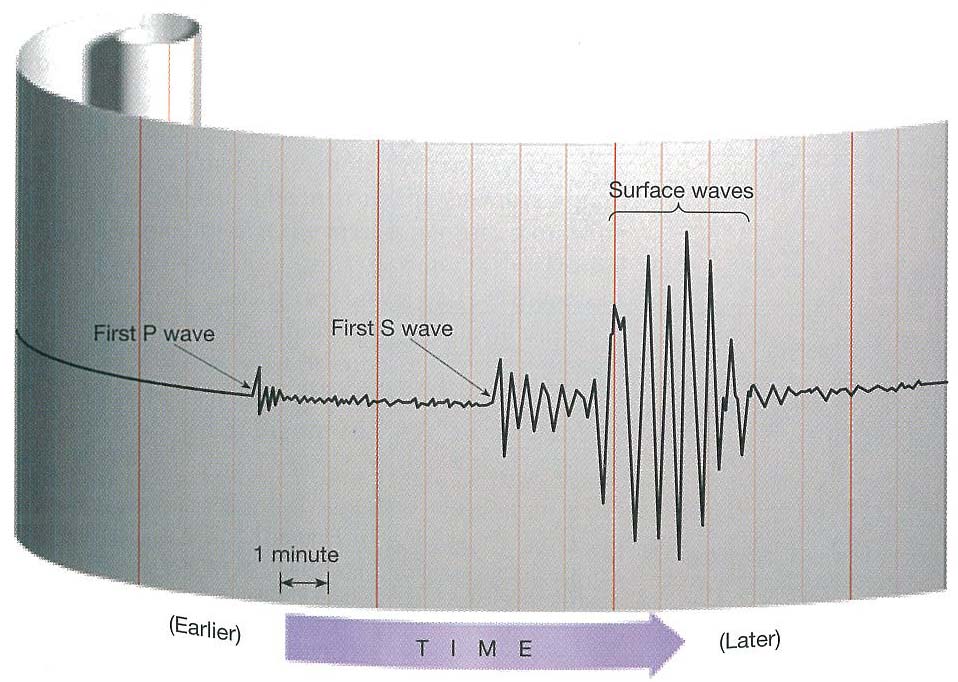 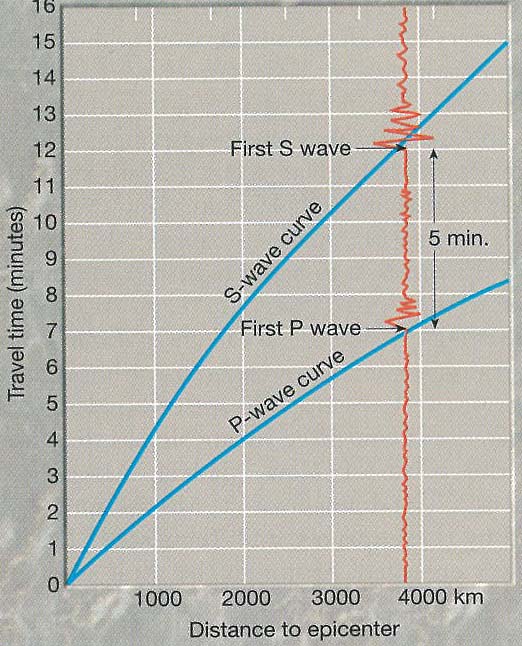 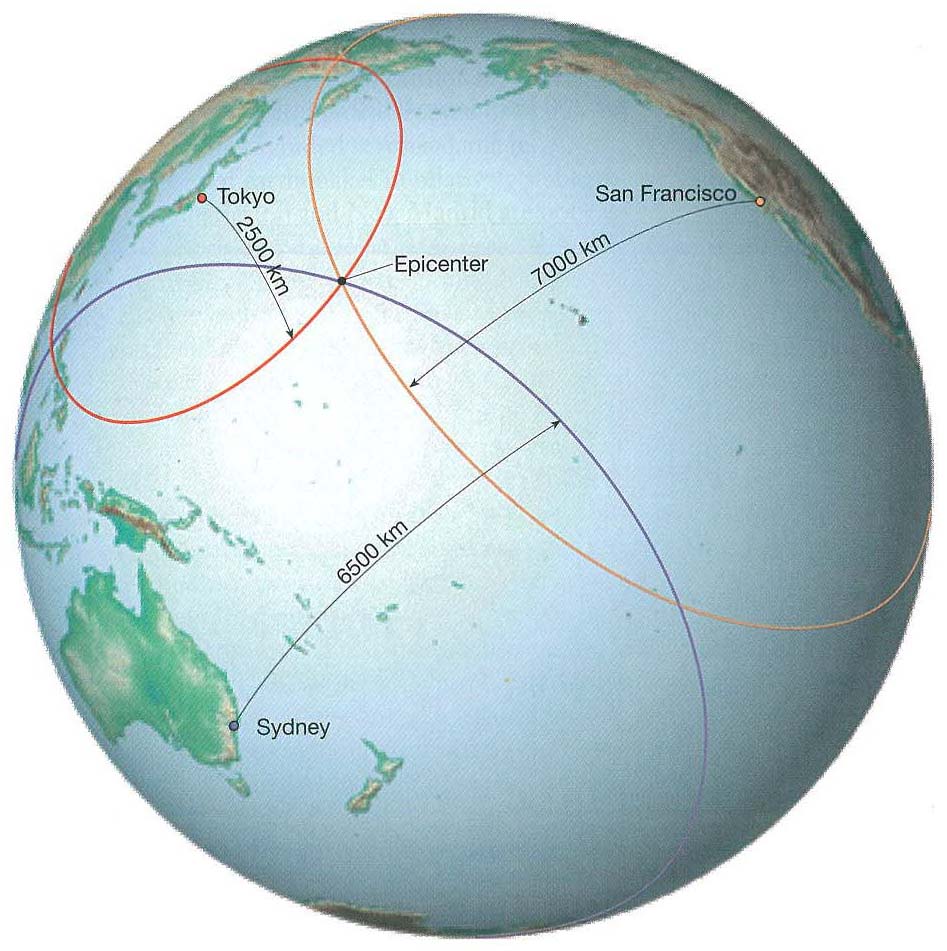 Seismic phases generated by a 562 km deep source in PREM
  1D Reference Earth Model of Dziewonski and Anderson (1981)
Travel time curves.   Dashed and dotted curves are upward-radiated P- and S- 
                                         wave surface reflections (e.g. pPdiff and sPdiff)
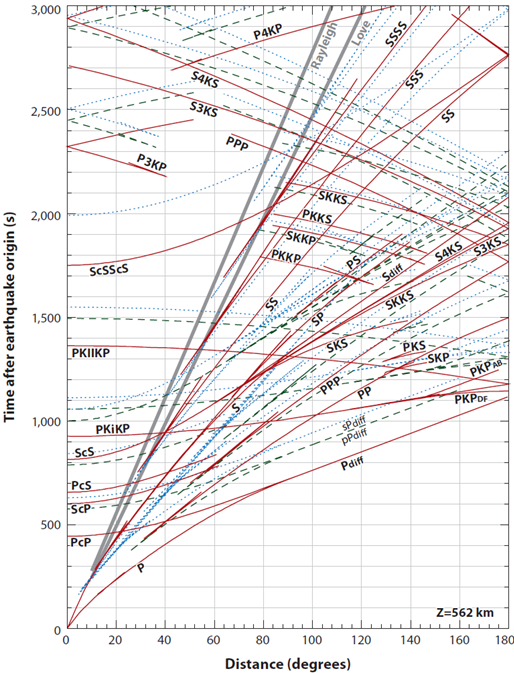 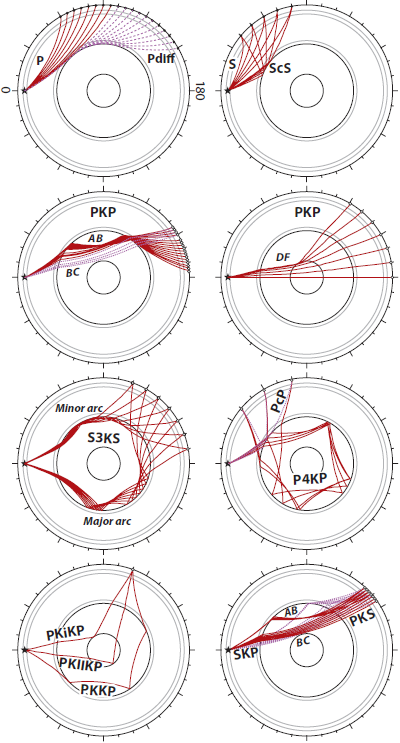 50 m
33.3 m
16.7 m
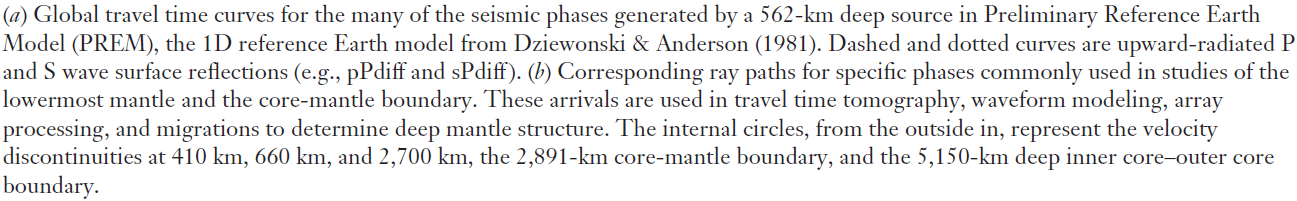 Lay & Garnero (2011, Ann Rev EPS)
Normal modes
Global, very low frequency vibrations of the entire Earth
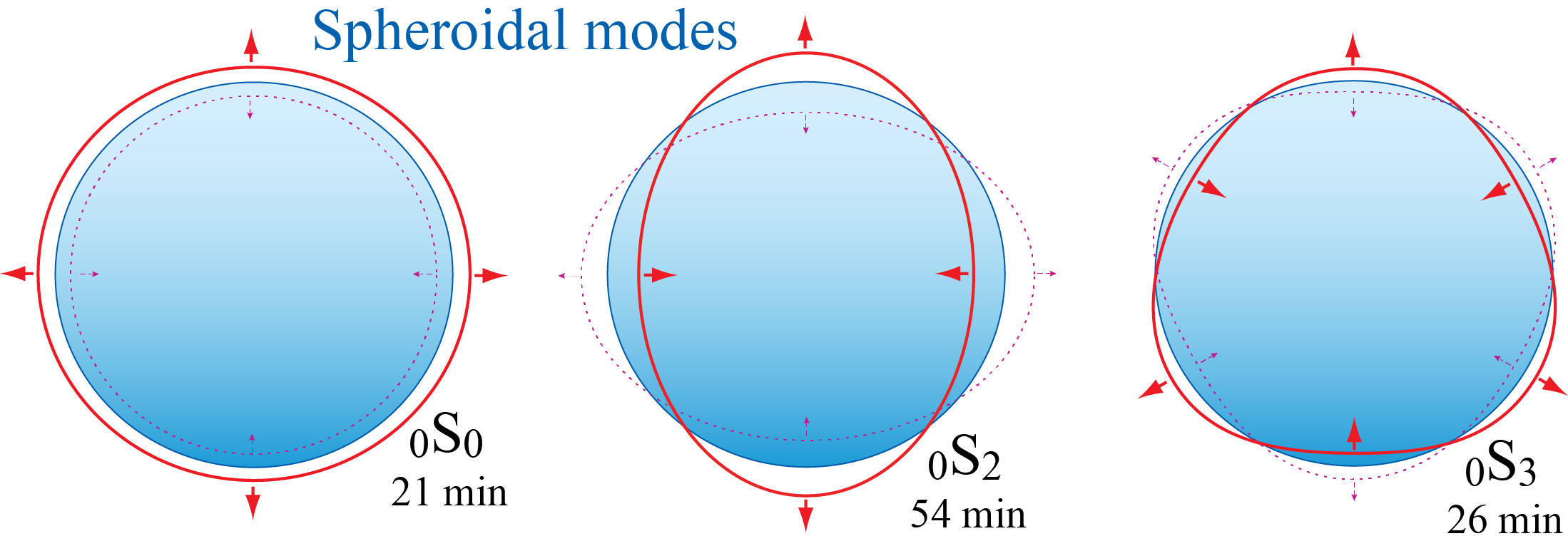 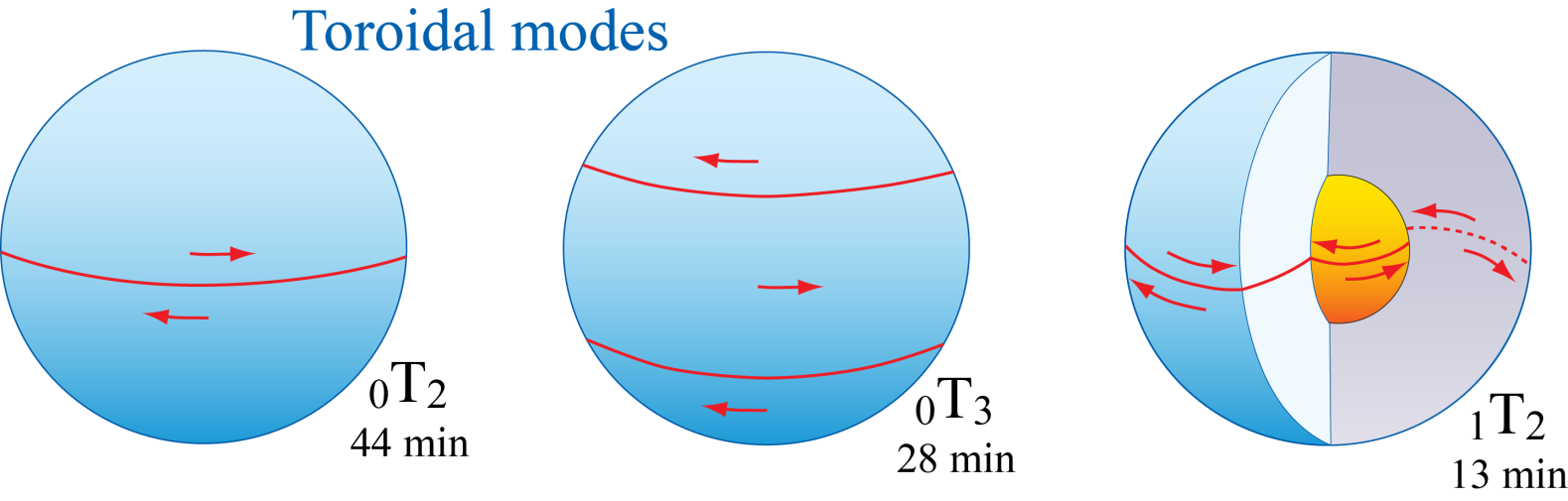 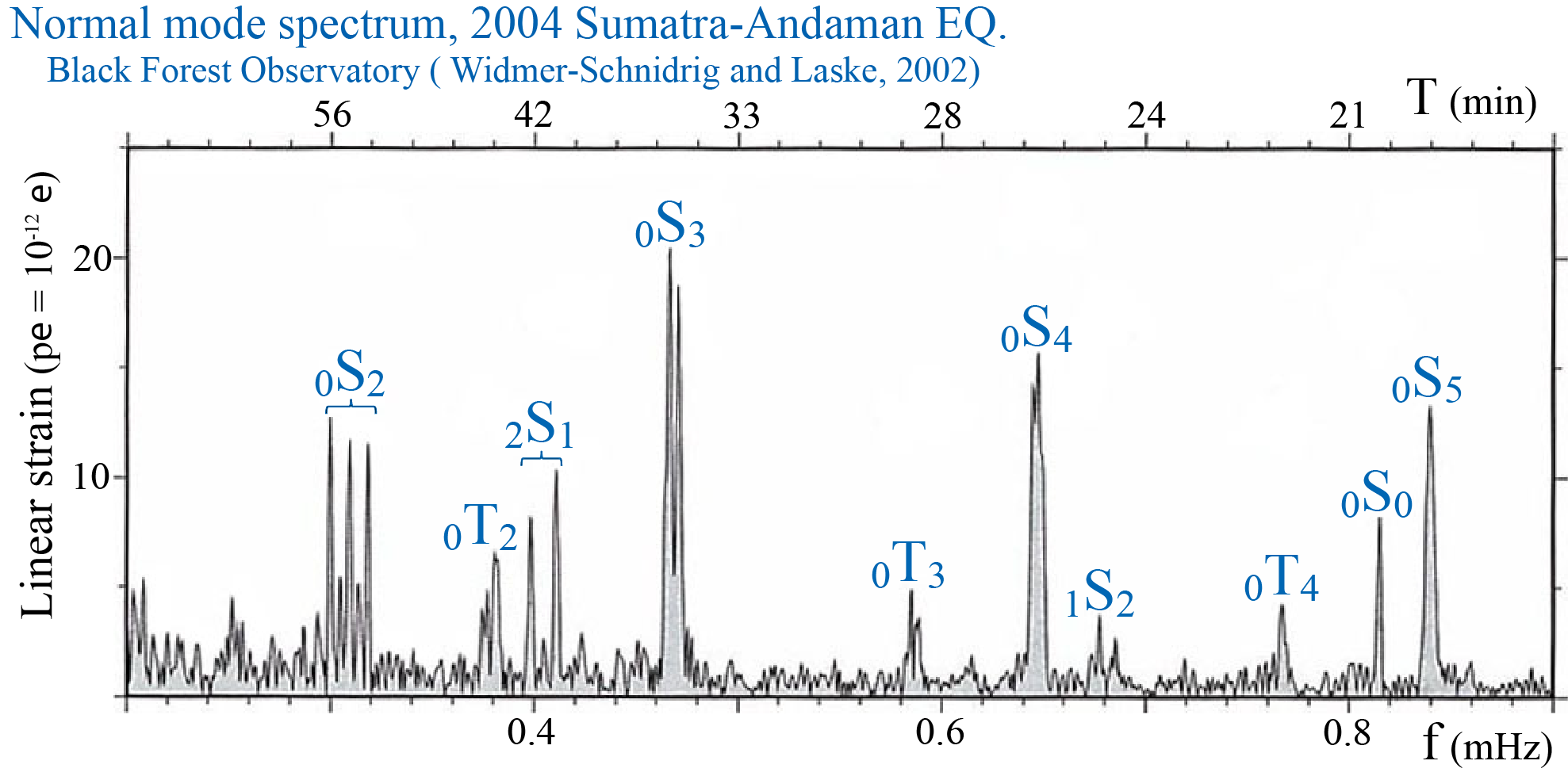 1 mHz =
1cycle / 17min
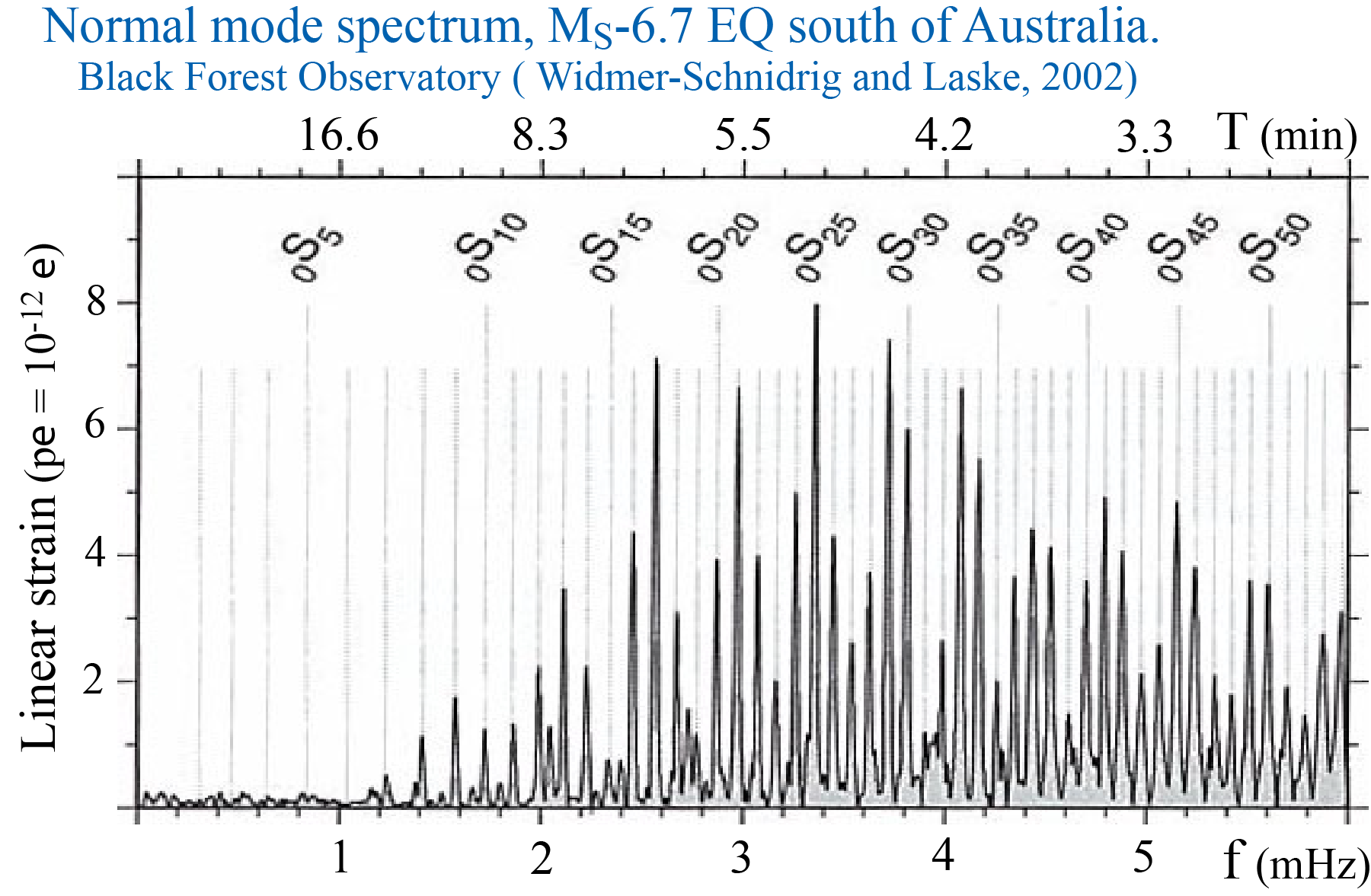 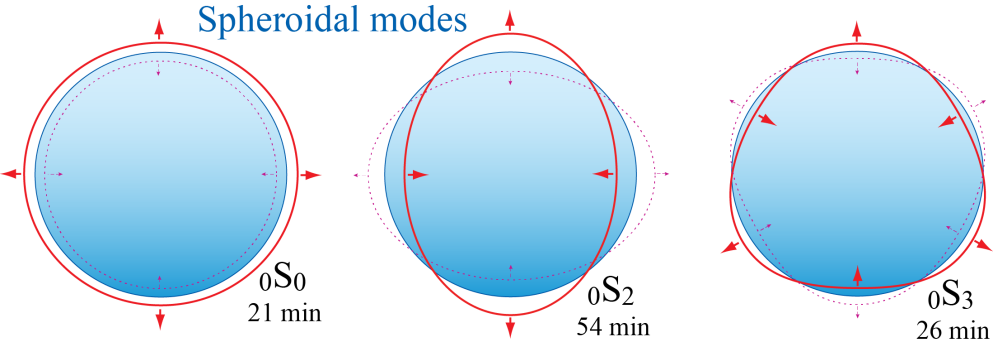 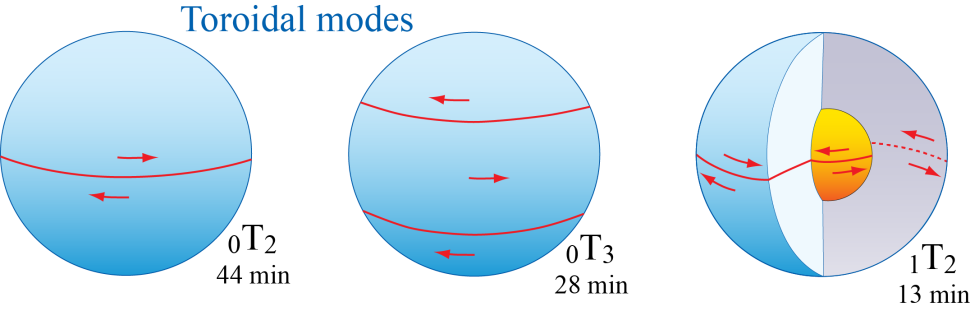 Seismic velocities    physical properties

Bulk modulus: K (= incompressibility / stiffness)  
Shear modulus: G
G/r = vs2
K/r = vp2 – 4/3vs2   = vf2 = F
                              vf: bulk sound velocity,
                                                F : seismic parameter
vs2 = G/r
vp2 = (K + 4/3*G)/r
In-situ high-pT XRD, using high-
intensity synchrotron radiation
Unit cell V and r as a function of p
Bragg's law
positive interference
 when  nl = 2d sinq
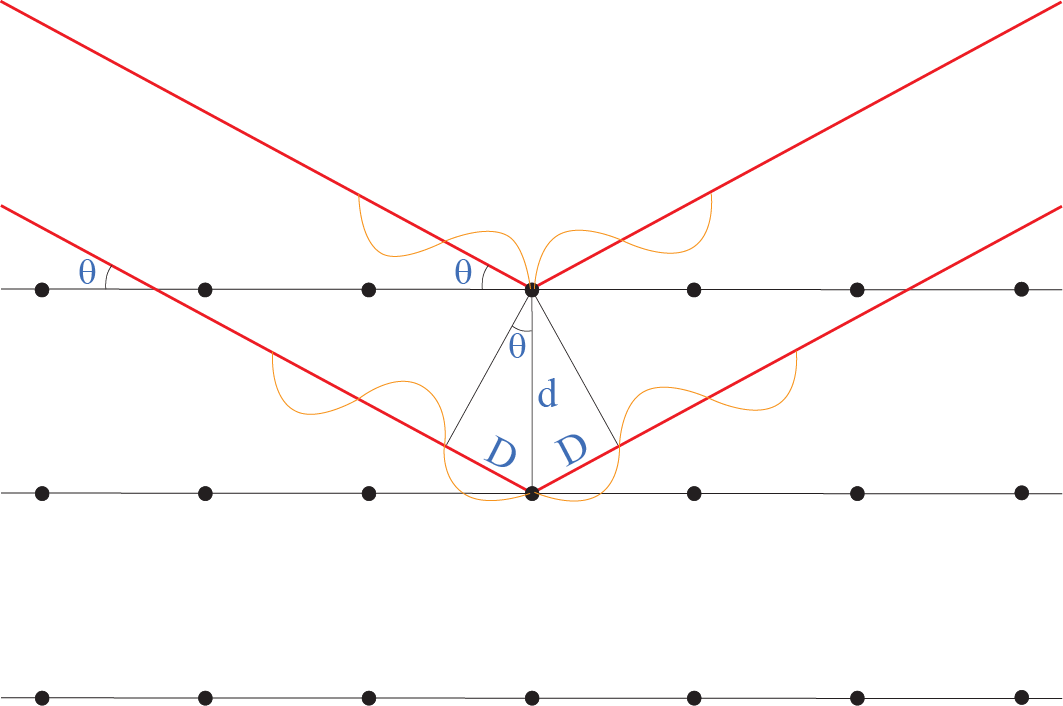 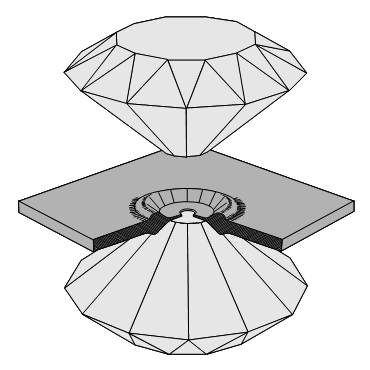 gasket
Angle-dispersive XRD
Monochromatic beam, fixed l, variable q

Energy-dispersive XRD
Polychromatic (”white”) beam, fixed q
d-spacings from the energy peaks
 E = hf = hc/l
    l = hc/E         2d sinq = nl = nhc/E
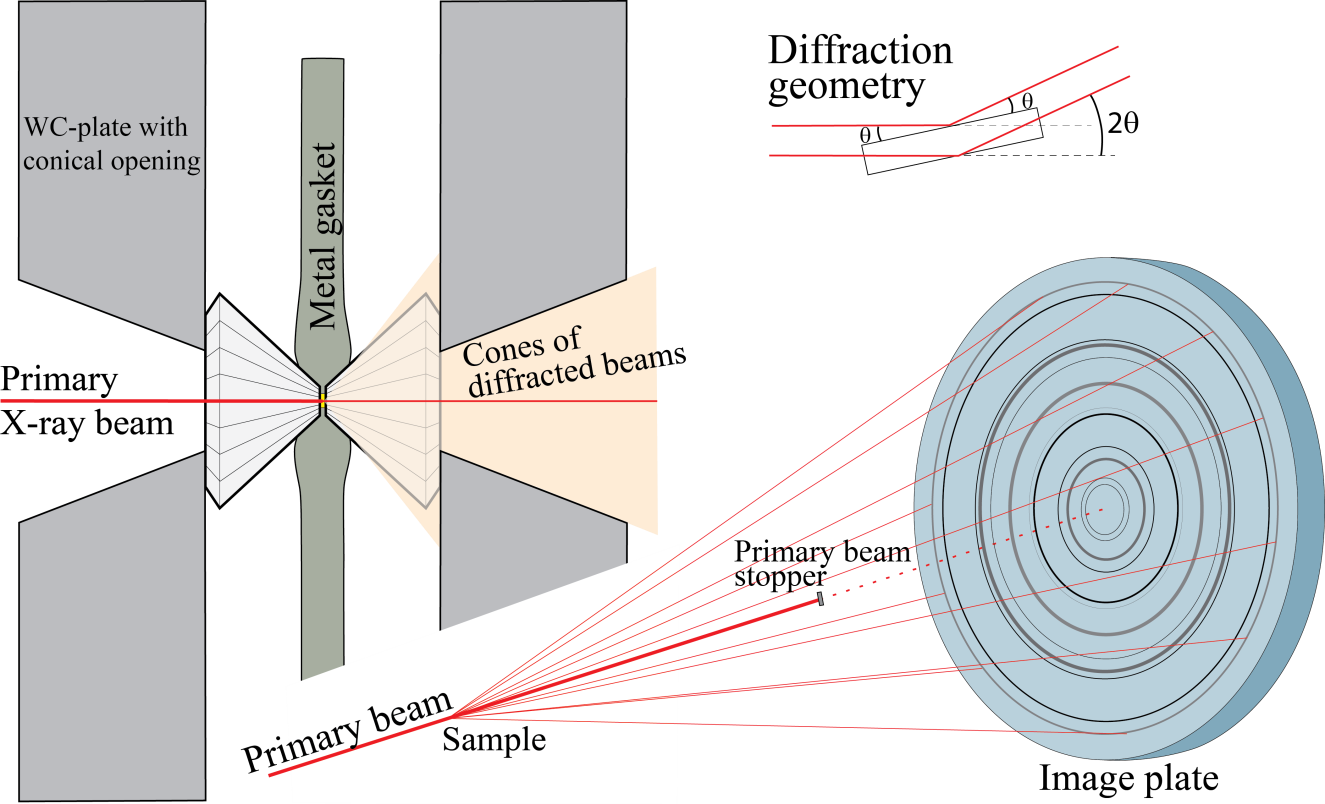 First-order Earth structure
PREM: Preliminary Earth Reference Model
- from seismology (normal modes) and gravity
- includes r and p
Dziewonski & Anderson (1981, PEPI)
  4082 citations, May 28, 2013
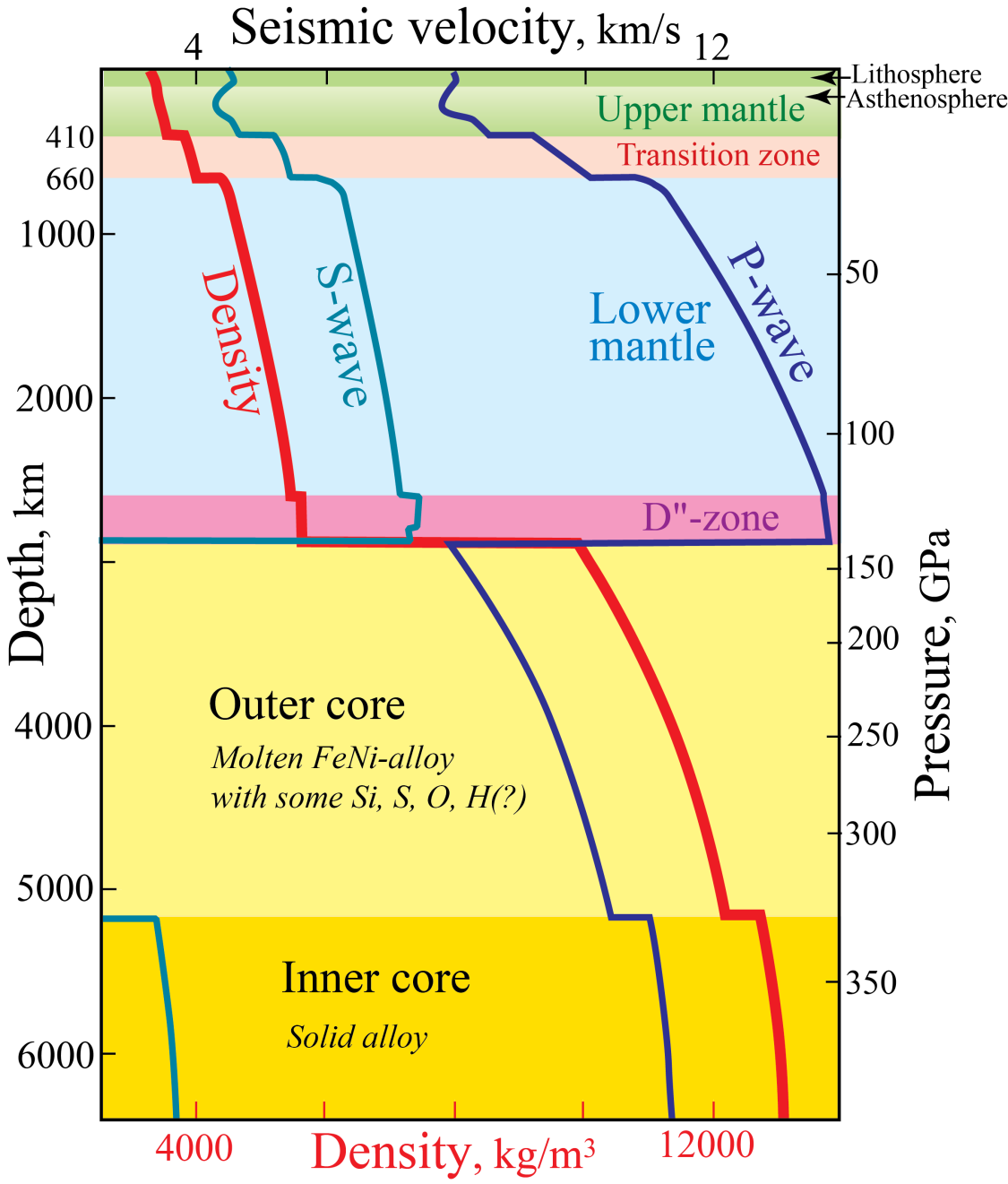 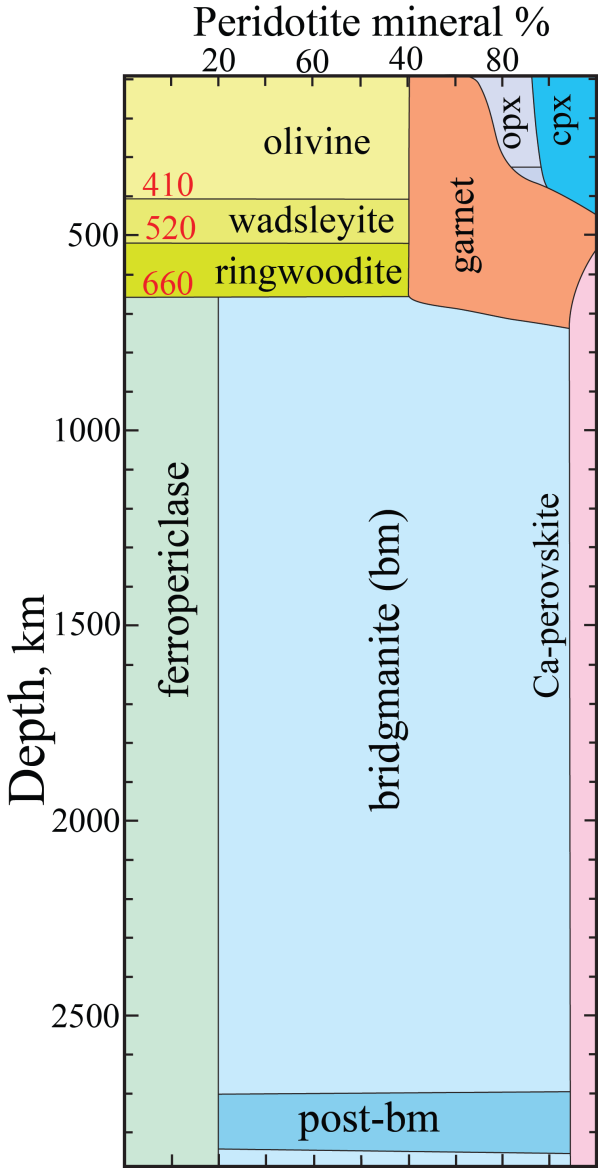 First-order constraints on temperature
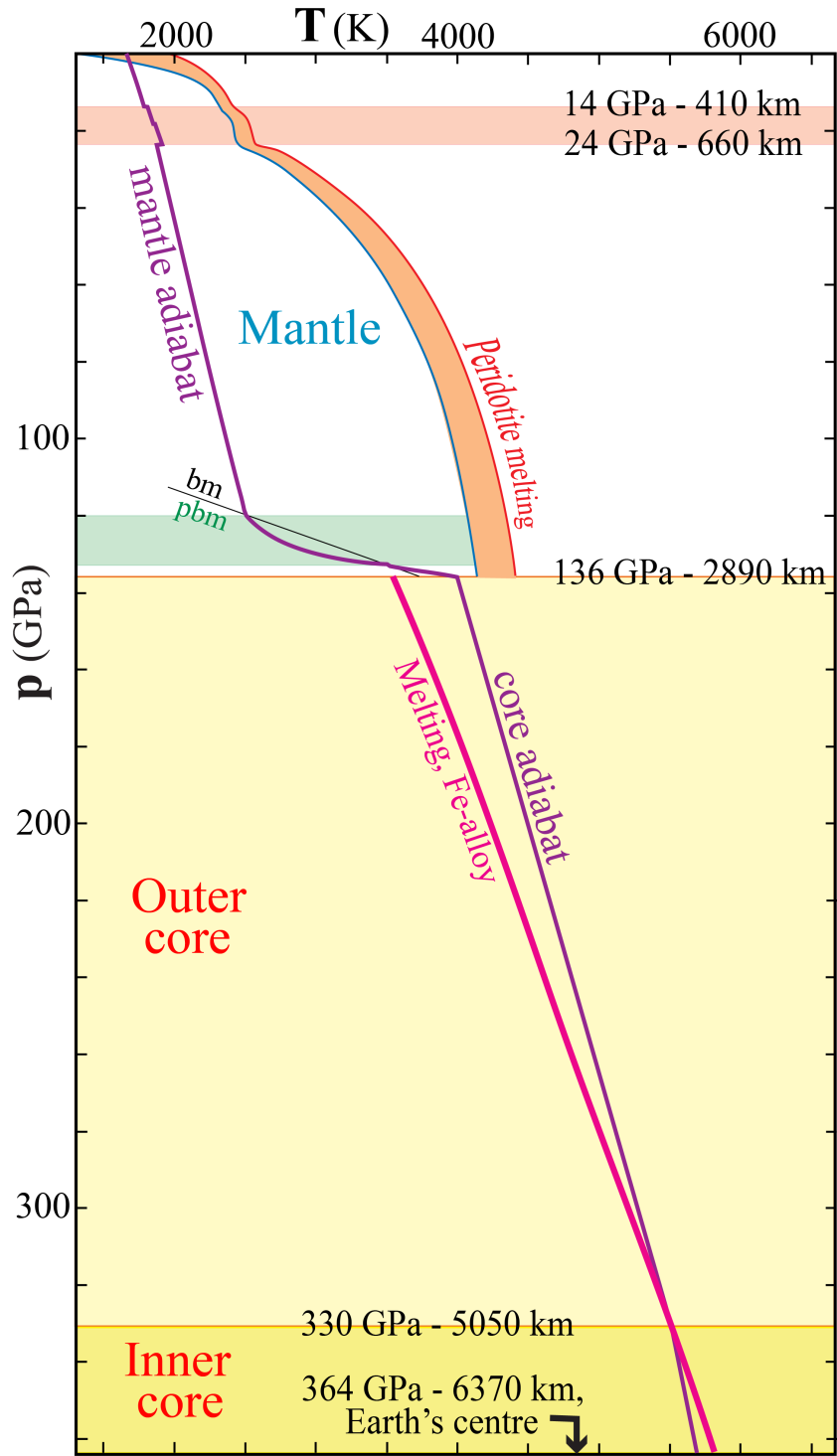 660 km discontinuity:
Reaction  rwd = bm+fp  at 24 GPa
  (endothermic transition - small drop in adiabat)
Location of mantle adiabat:
below solidi of peridotite and basalt
CMB: extreme thermal boundary layer !
          2500 - 4000 K ! (DT: 1500K)
Location of outer core adiabat:
above solidus of FeNi (+ Si, O, S)
Inner-outer core boundary at 330 GPa / 5150 km:
  melting temperature of FeNi
Heat transport
- convection
- conduction (and radiation)
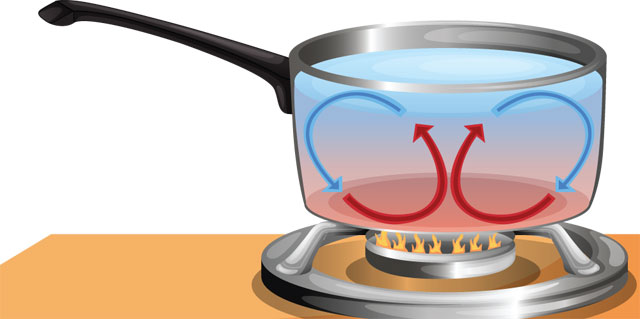 Thermal boundary layer (TLB)
- layer through which convection cannot occur
- heat must be conducted through TLBs
TLB
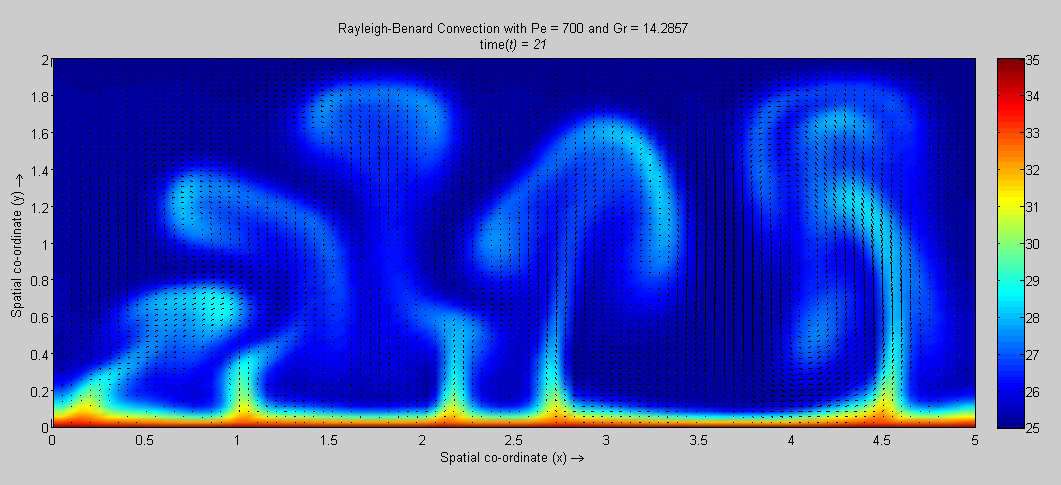 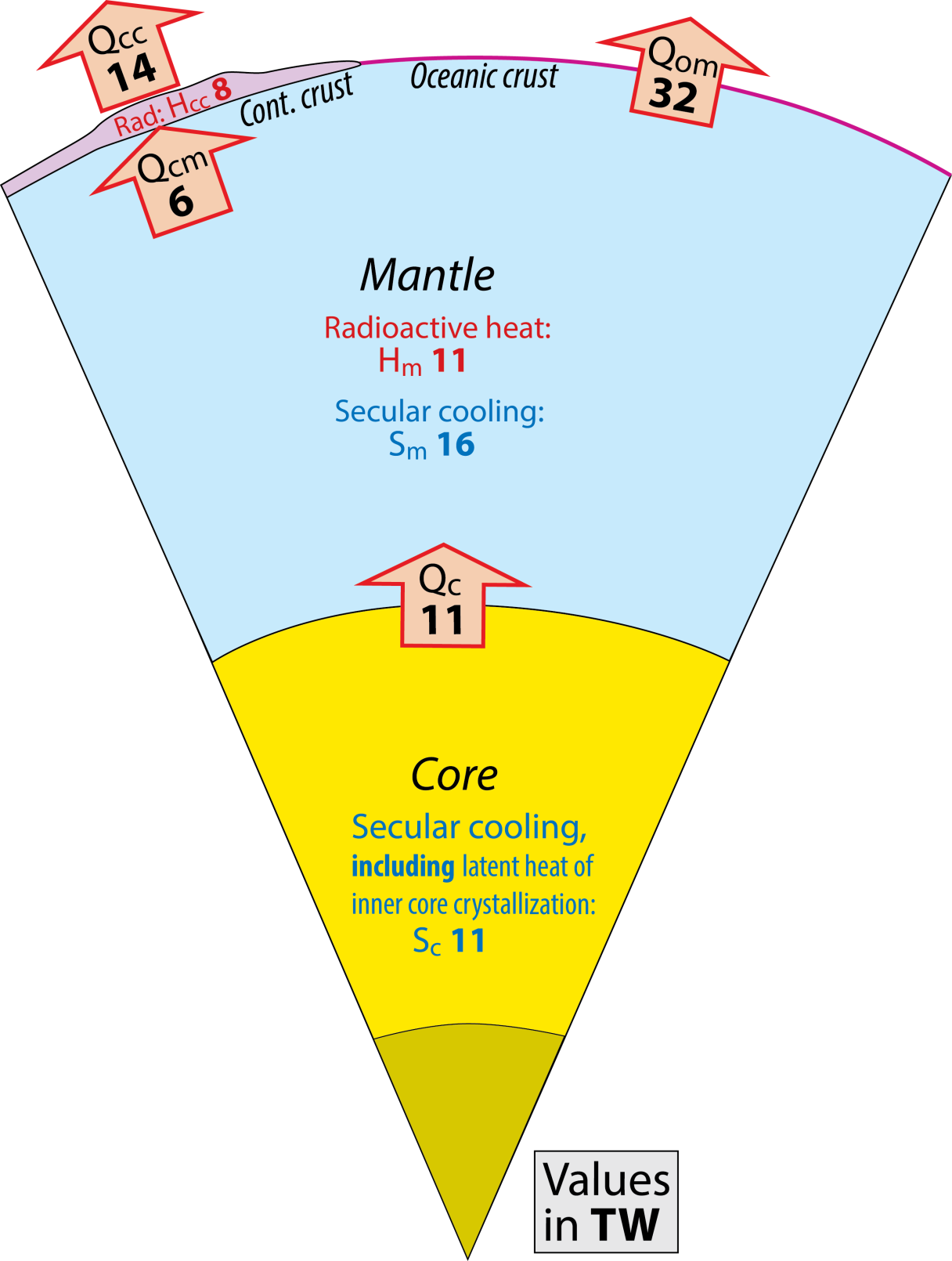 Present heat loss from:
 Earth: 46 TW
 mantle: 38 TW
 (mantle heat generation: 27 TW)
 core: 11 TW
Convective Urey ratio
Ur = Hm / (Qom+Qcm) 
      = Hm / (Sc+Sm+Hm) 
      =  11 / (11+16+11)  = 11/38 = 0.29
Bulk Earth Urey ratio
Ur = (Hm + Hcc) / (Qom+Qcm) 
      = 19/38 = 0.50
Heat tranfer from the interior: 46 TW
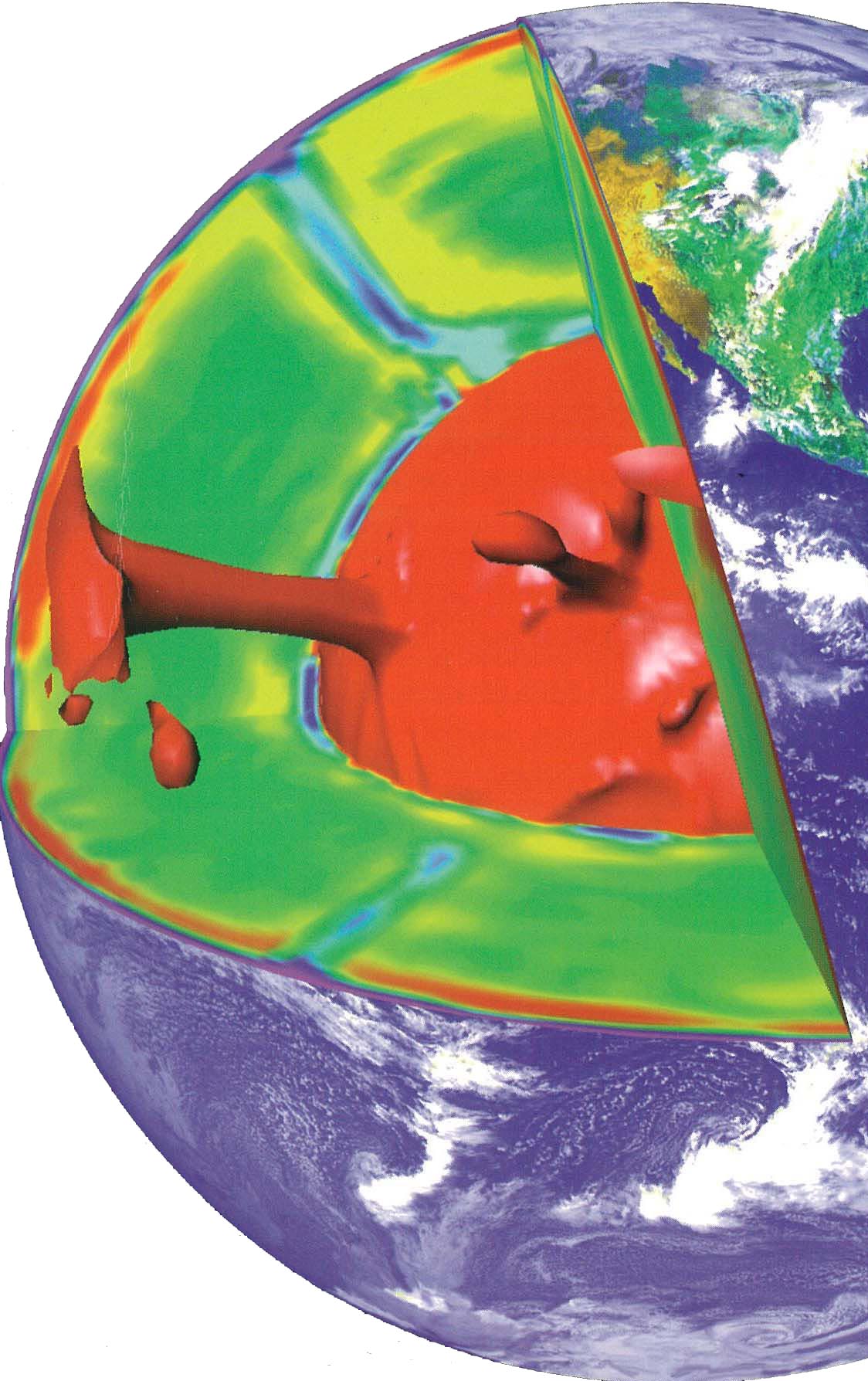 Produced in the crust: 8 TW
  radioactivity from U, Th, K
Transfer from mantle: 38 TW
 radioactivity, 11 TW  +  secular cooling, 16 TW  +  core heat, 11 TW
Transfer from core: 11 TW
 latent heat of cryst. of the inner core + secular cooling,
    possibly some radioact. from K and U
Outer core surface: TLB
Mantle convection mode
Sinking sheets of cold lithosphere

Counterflow:
 slow and passive upwelling, >70% (?)
 minor proportion of active plumes
P.J.Tackley in
Schubert & Turcotte (2001,
Cambridge Univ. Press)
Seismic tomography models
 Large vS-amplitudes at the top
  and bottom of the mantle
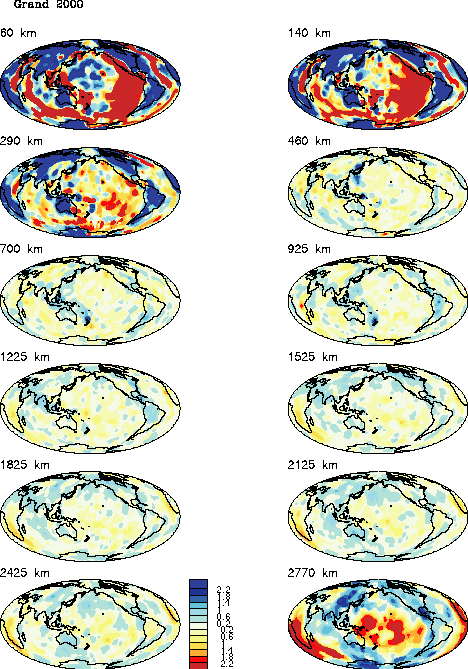 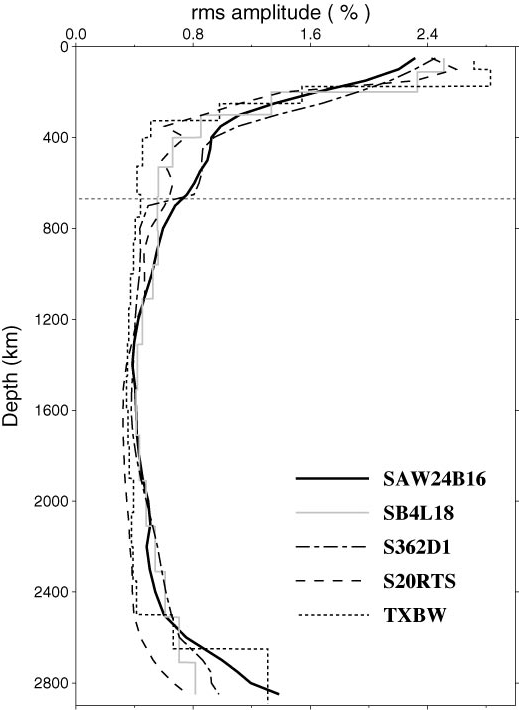 120 km above CMB
465 km above CMB
300 km
Romanowicz (2003,
       Ann.Rev. EPS)
S-wave models, lowermost mantle (D”-zone)
Two large anti-podal, slow provinces  -  LLSVP
  Africa – Pacific (near equator - 180º apart)
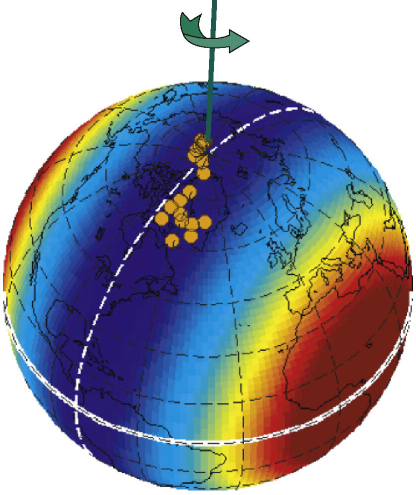 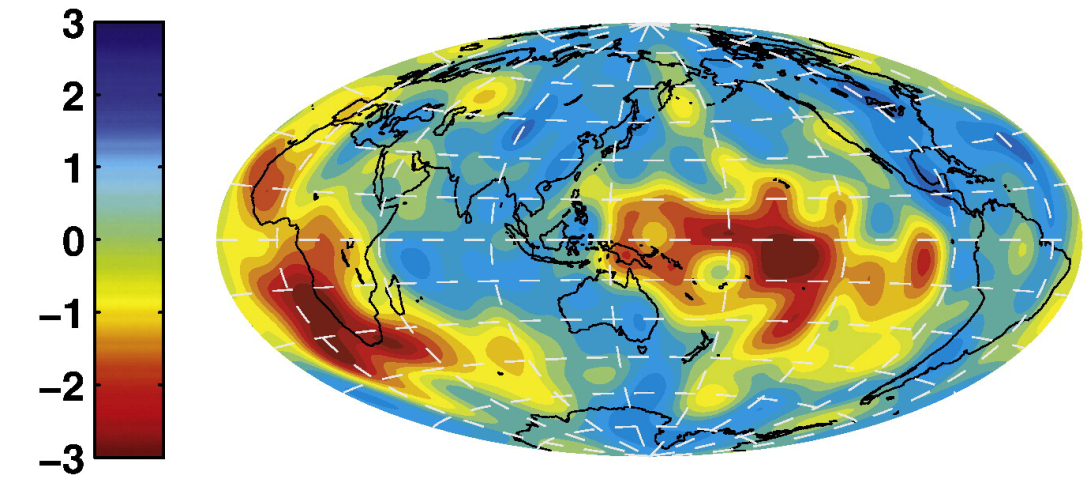 Dziewonski et al. 
  (2010, EPSL)
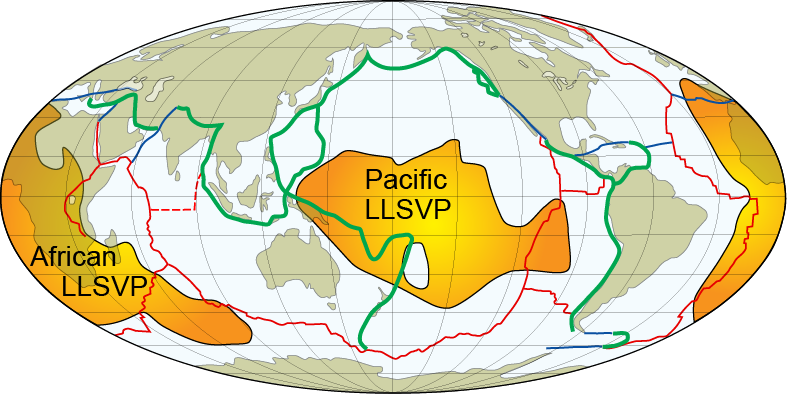 The degree-2 velocity anomalies, recognized
 >30 years ago, coincide with the residual geoid
 e.g. Dziewonsky et al. (1977, JGR),
        Dziewonski & Anderson (1984, Am Sci)
Seismic tomography, D"
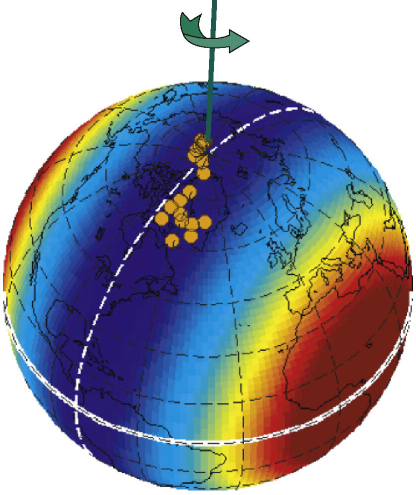 Dziewonski et al. 
  (2010, EPSL)
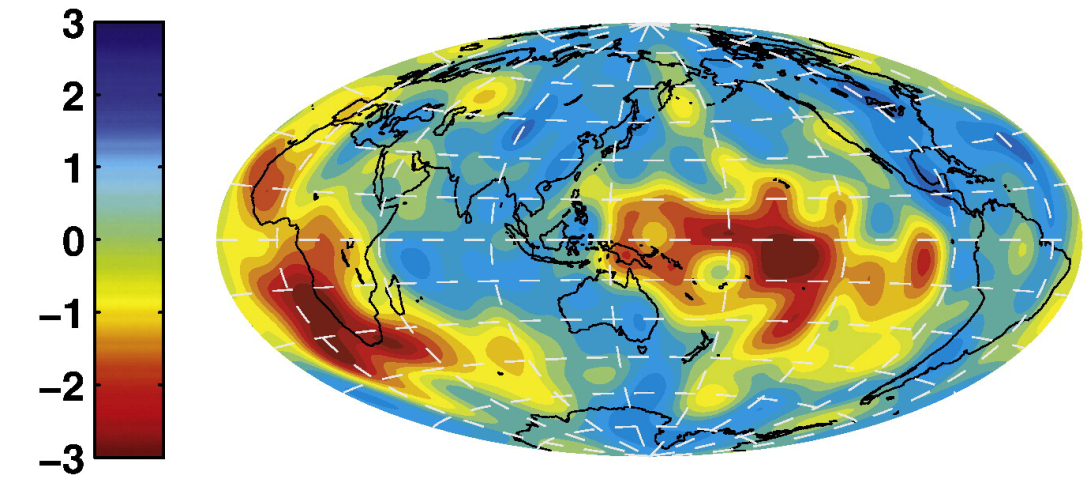 Cluster analysis of 5 tomographic models
Lekic et al. (2012, EPSL)
Note the plume locations:
   many/most along the LLSVP-margins
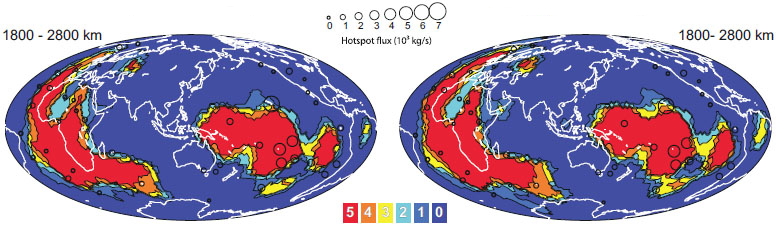 L1-norm
L2-norm
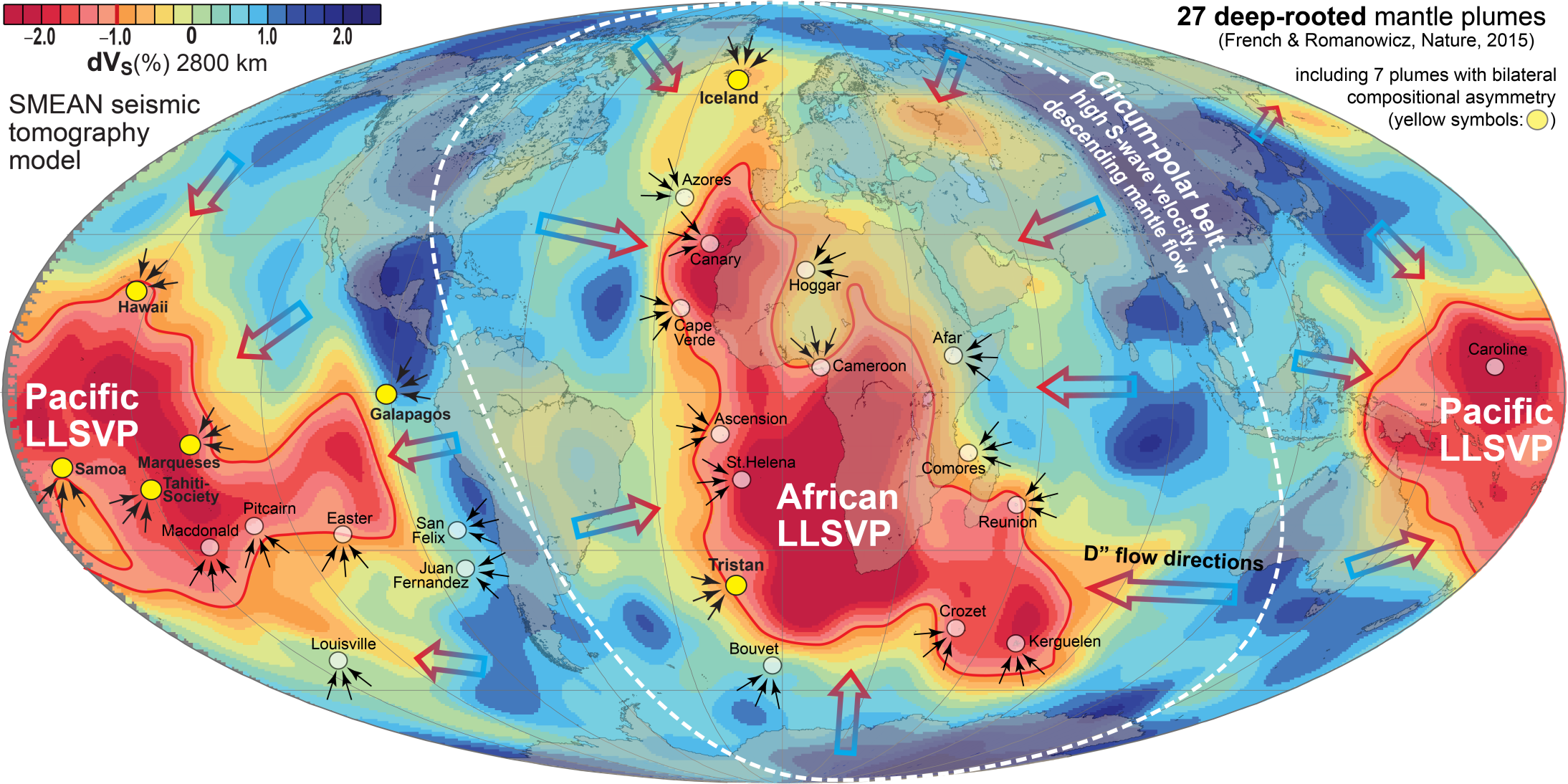 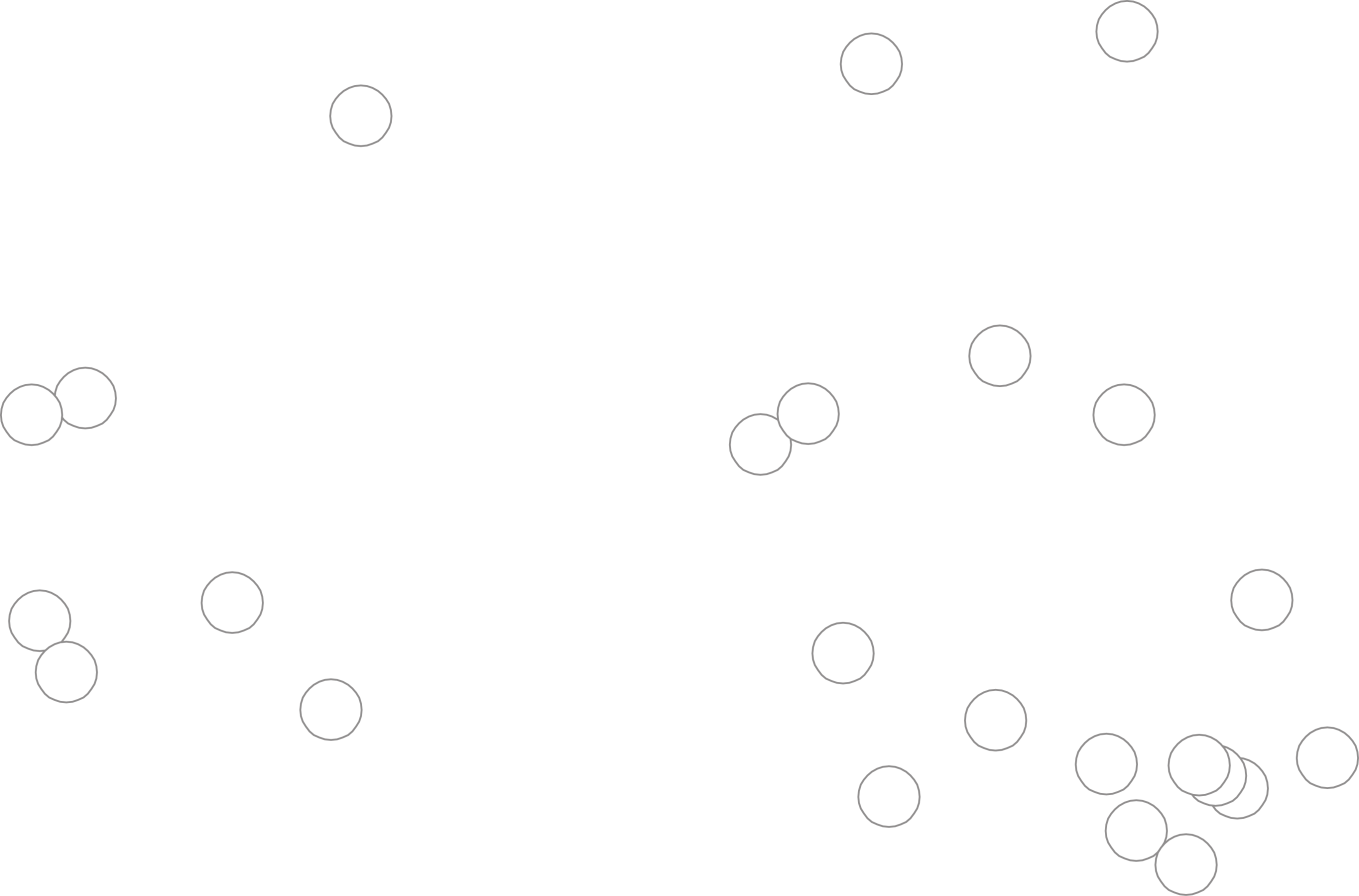 Reconstructed LIPs (24)
SCLIP
300 Ma
SCLIP, 297 Ma:
Skagerrak-centred LIP,
includes the Oslo Rift
27 LIPs: 16-297 Ma
Large igneous provinces
 - present distribution
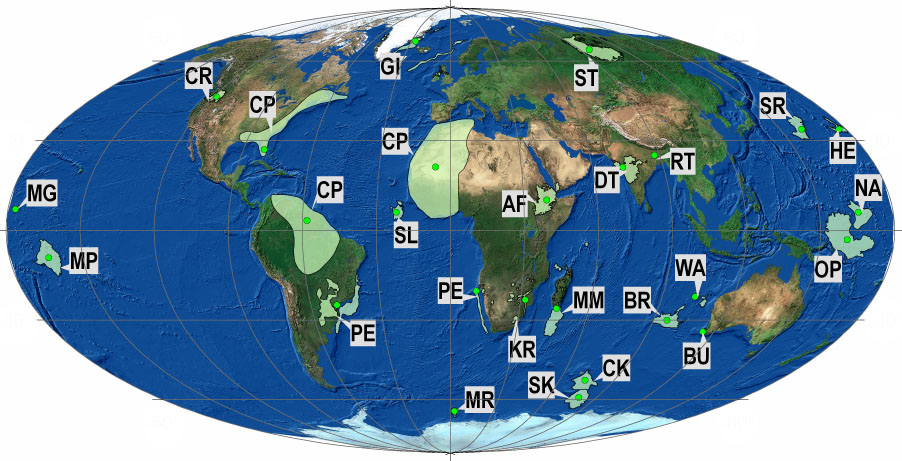 Clustering of reconstructed LIPs along
 the LLSVP-margins  -  implications
  1. The plume generation zones and the LLSVPs have 
        long-term stability (> 300 Ma)
   2. LLSVPs must consist of dense (and hot) material
        (2-5% density excess to counteract destruction by
          thermal buoyancy)
LLSVPs: Thermochemical piles
Structures and heterogeneities in the lowermost mantle, the D"-zone
 - LLSVPs:  Large low S-wave velocity provinces
 - ULVZ: Ultra-low velocity zones

Additional lower mantle structures
 - BEAMS or ERDs:
 Bridgmanite-enriched ancient mantle structures
   or
 Early refractory domains

Outermost core structure
 - E'-layer: stable and stagnant
             (non-convecting) layer
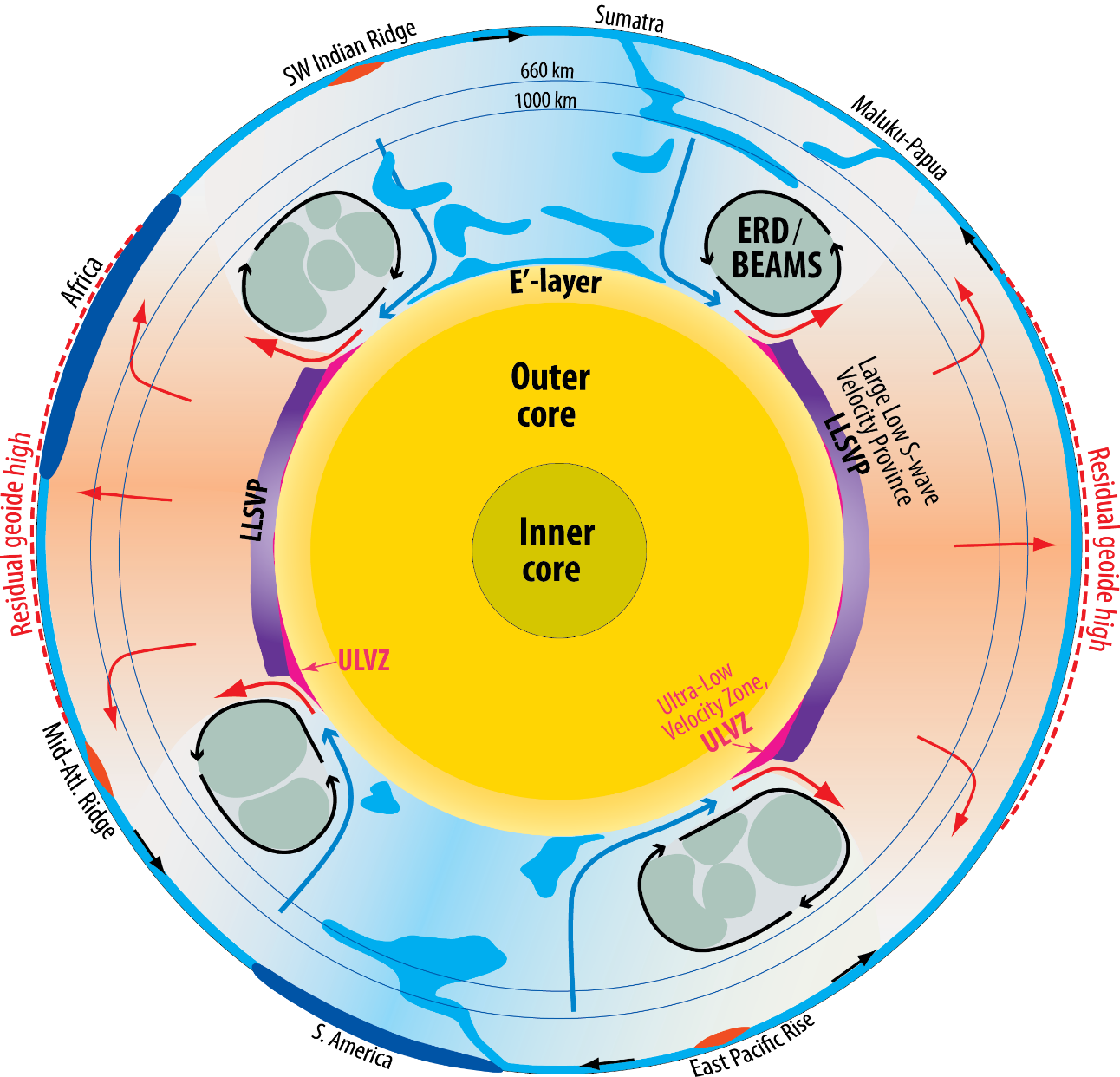 D”-discontinuities
Lay and Helmberger (1983, GJRAS): S-wave triplication: S, Scd and ScS (in certain areas, at least)
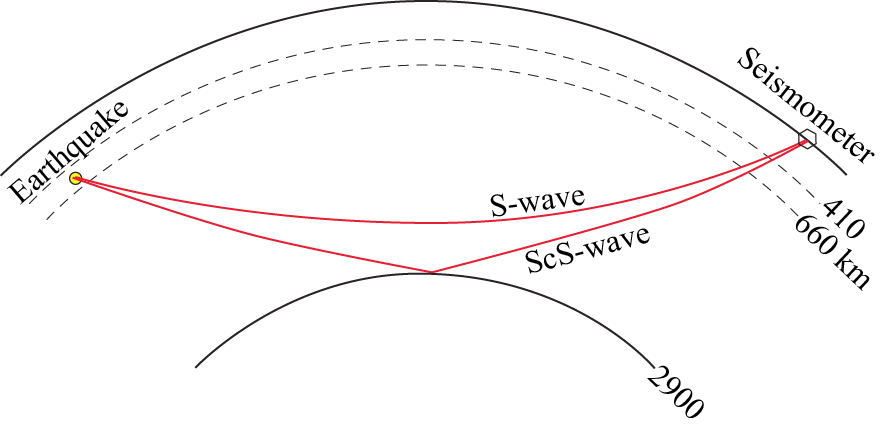 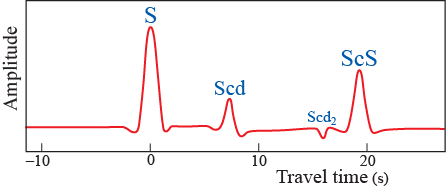 The Scd and Scd2 may be
ascribed to double-crossing of
the post-bridgmanite boundary

 large thermal gradient in the D”
- large dp/dT-slope of phase bound.
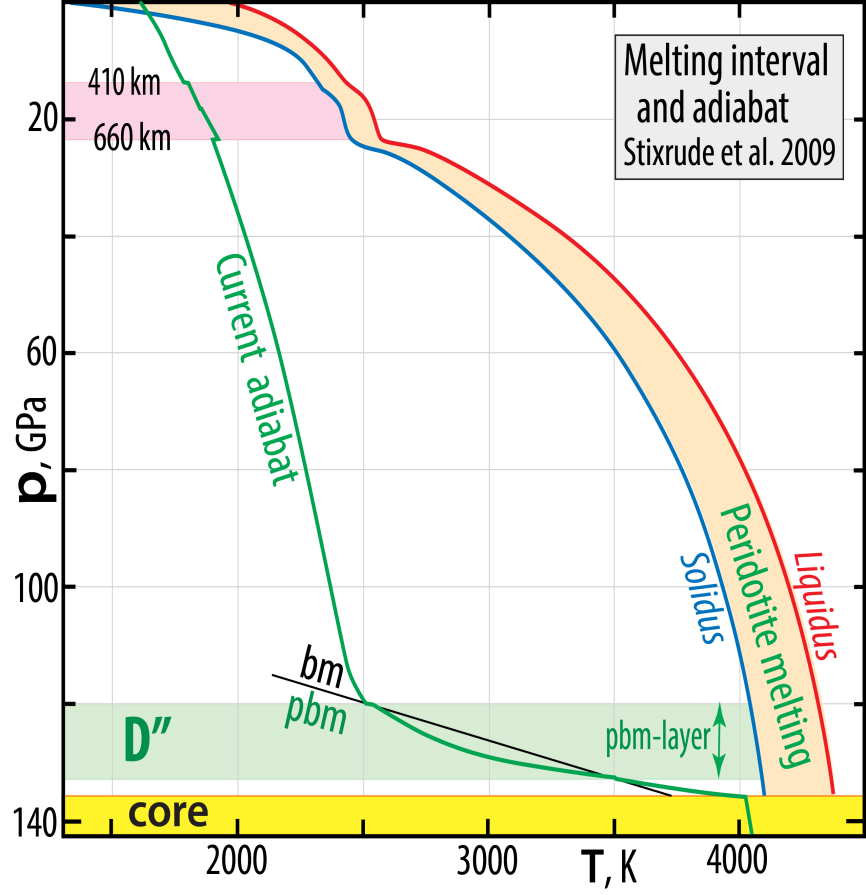 Perovskite-structured minerals: 
high coordination numbers - high entropy
The perovskite structure: A[12-8]  B[6]  O3
“Ideal”, undistorted structure with larger
divalent cation (Ca) in 12-coordination
Ca[12]  Si[6]  O3
Distorted structure with smaller divalent
cations (Mg, Fe) i 8-coordination
Mg[8]  Si[6]  O3
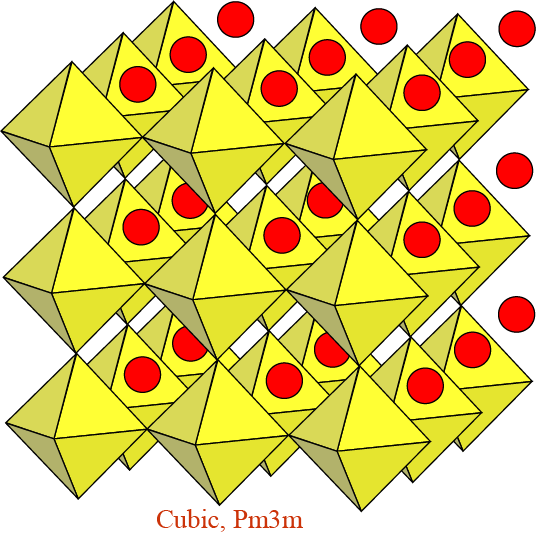 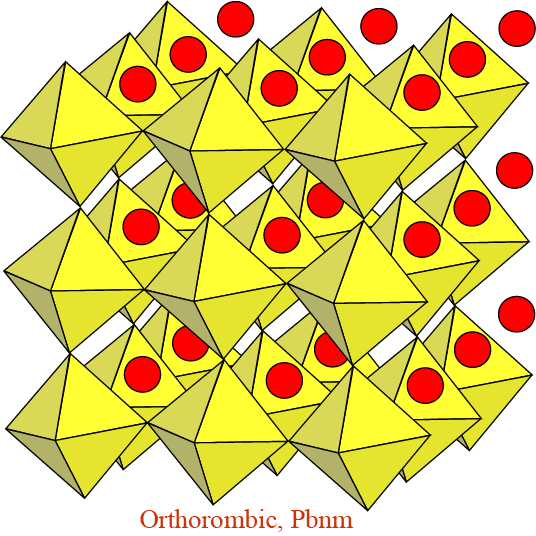 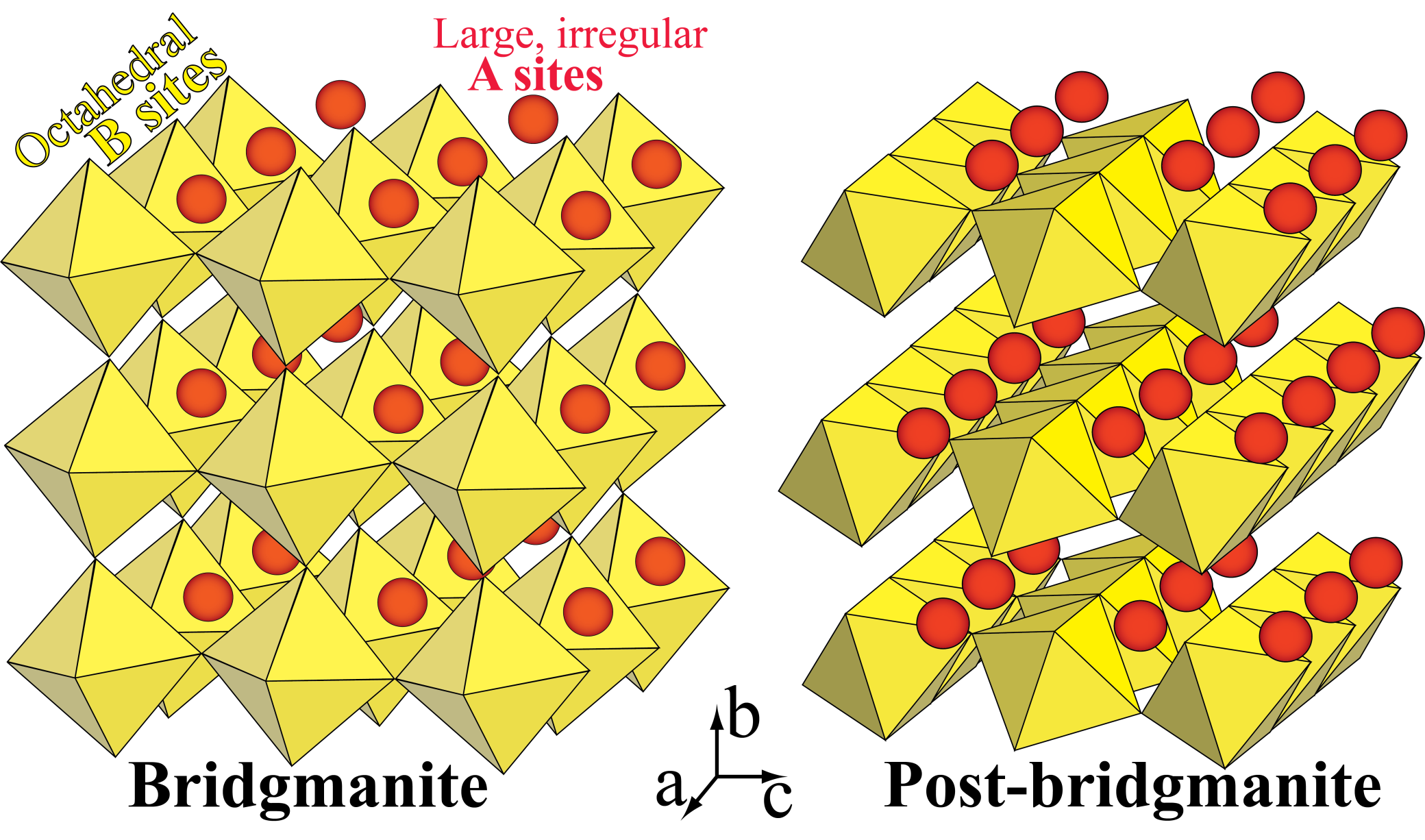 Orthorombic, Pbnm
Orthorombic, Cmcm
High entropy
Slightly lower density than post-bm
Phase relations UM, TZ, LM:
Simple system Mg2SiO4
One-component peridotite analogue
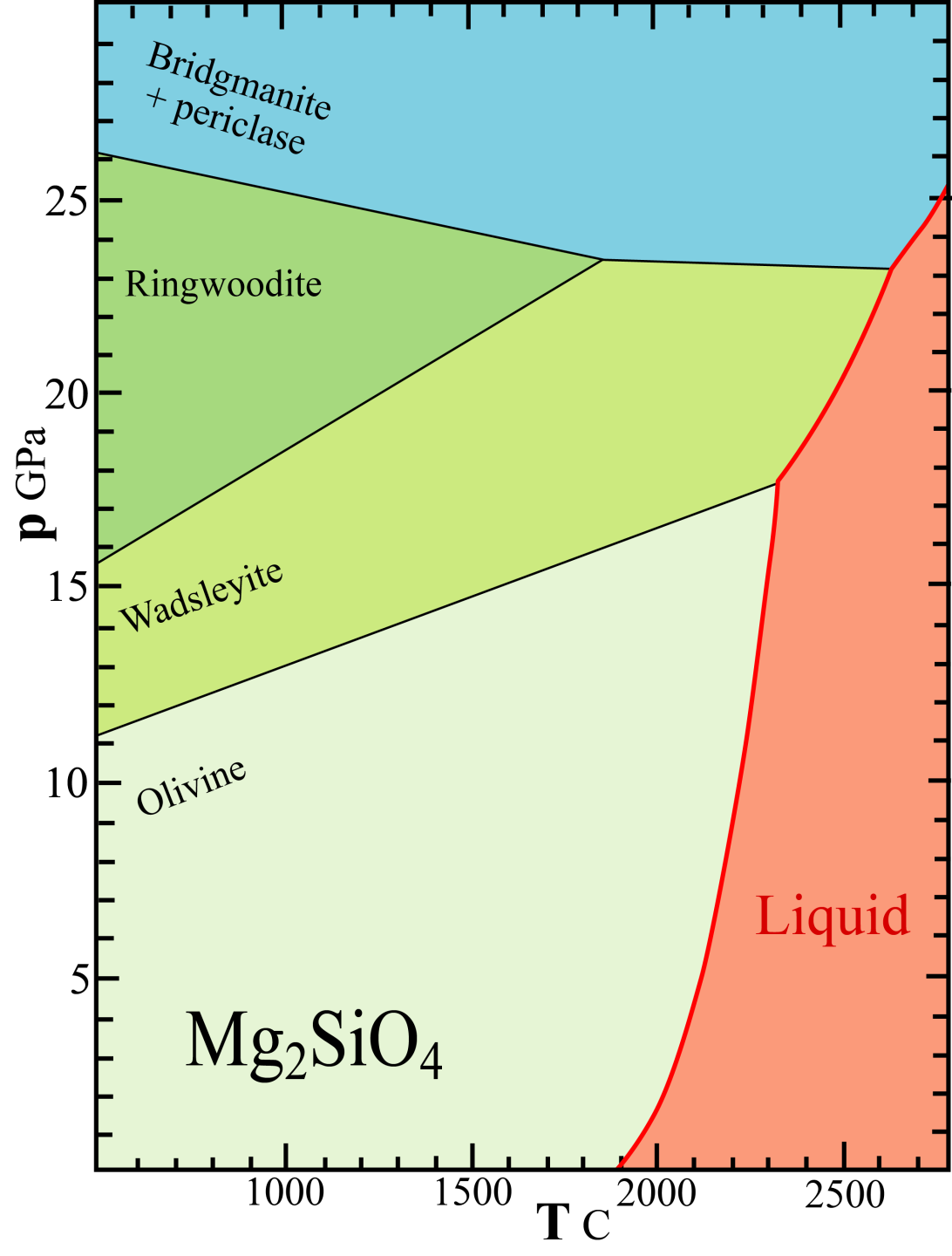 Modified from Fei & Bertka (1999,
         Geochem. Soc. Spec. Publ. 6)
System MgSiO3
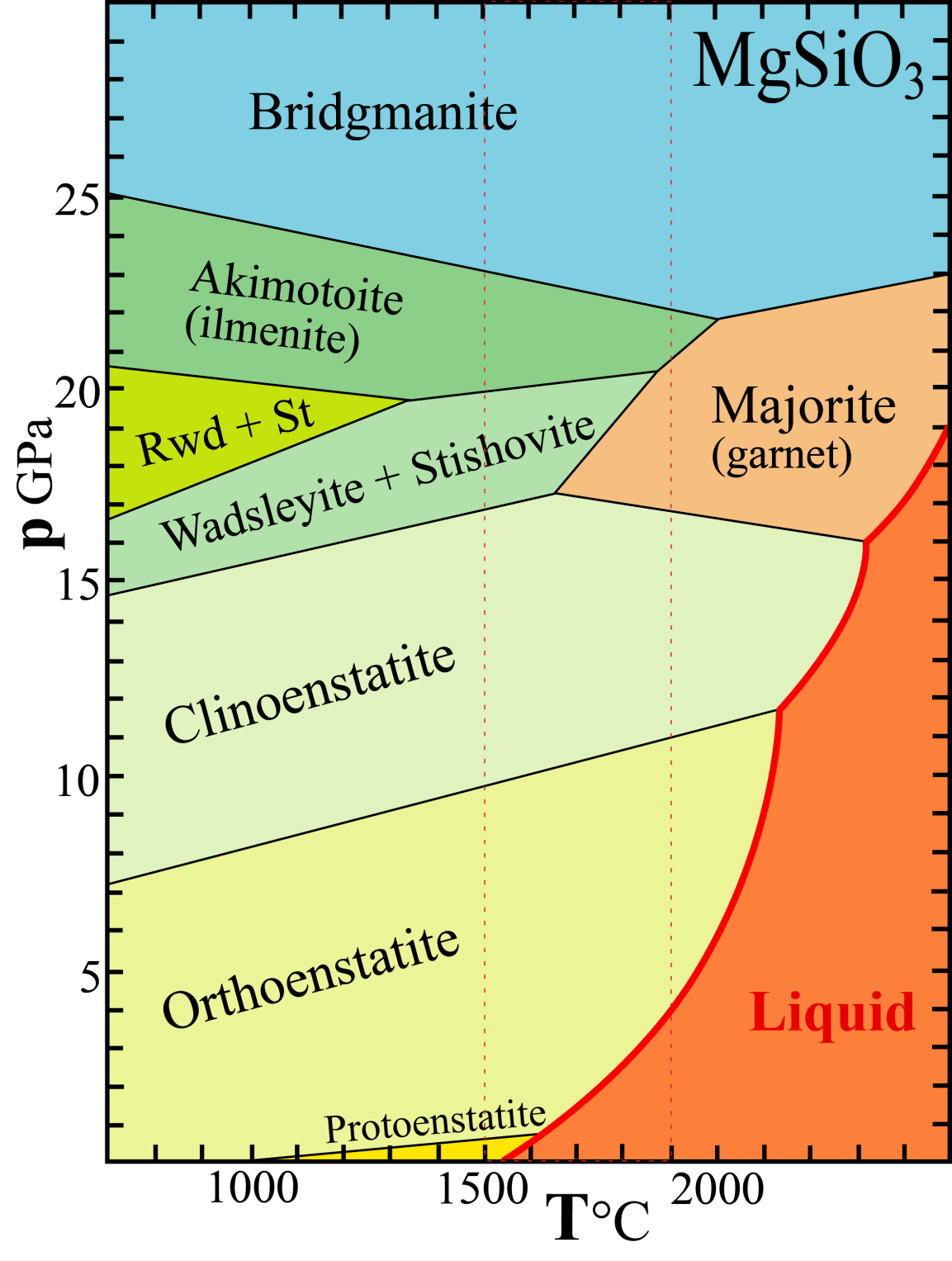 Increasing coordination numbers 
Pyroxene: Mg[6] Si[4] O3
Garnet: Mg3[8] MgSi[6] Si3[4] O12
Ilmenite: Mg[6] Si[6] O3
Bridgmanite: Mg[8] Si[6] O3
Modified from Fei & Bertka (1999, Geochem. Soc. Spec. Publ. 6)
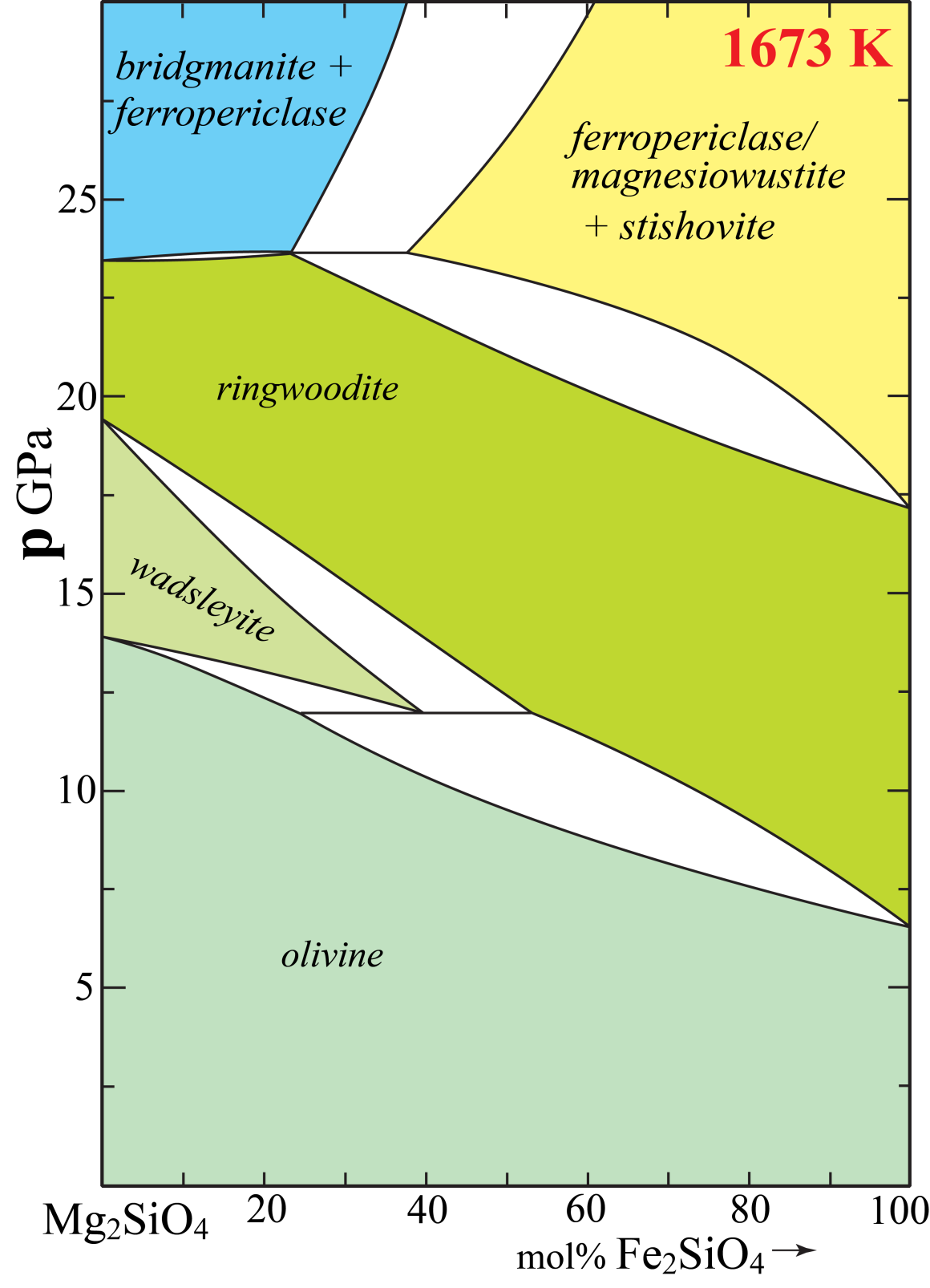 Largely based on:
Stixrude and Lithgow-Bertelloni (2011, GJI)
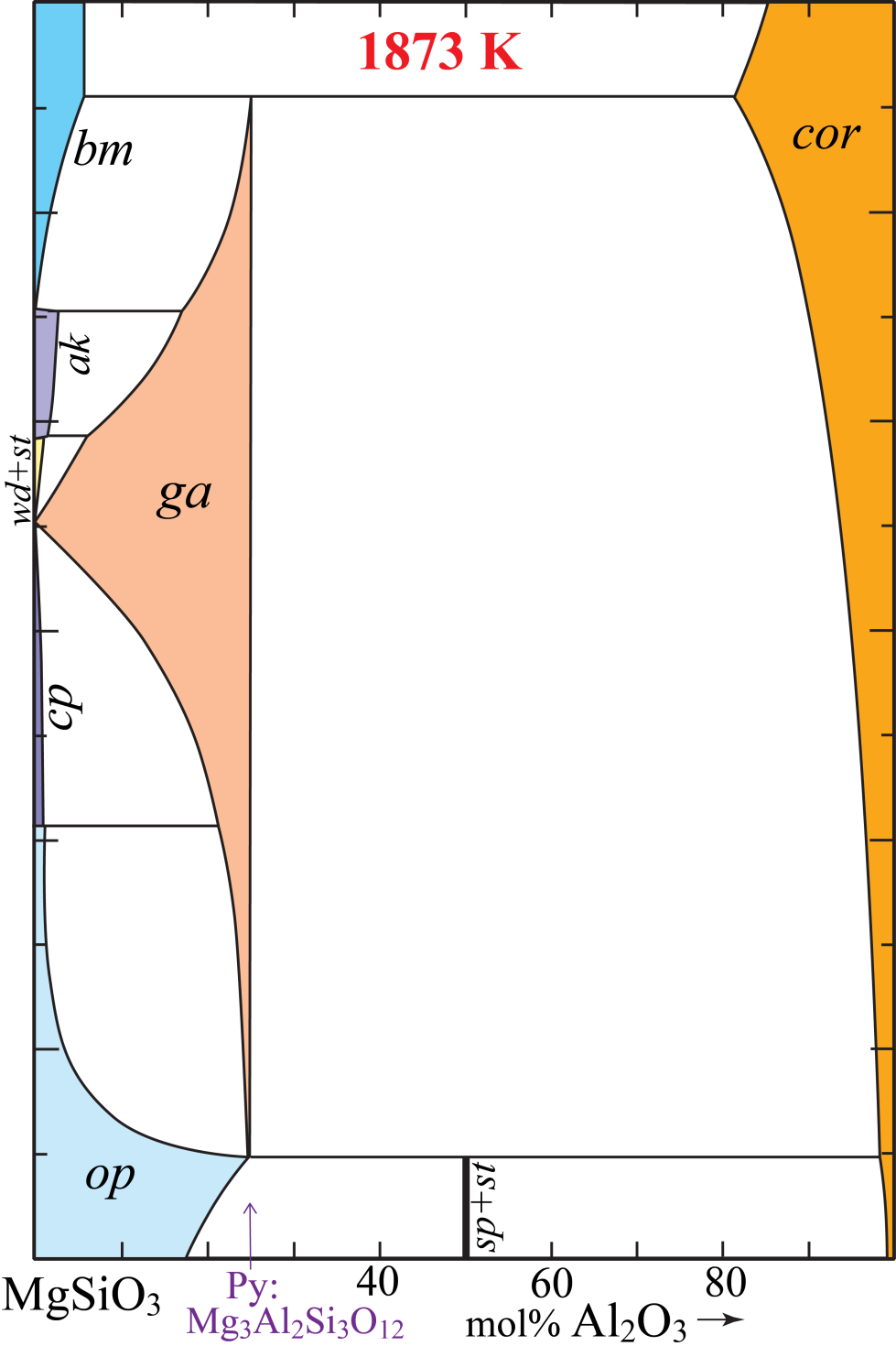 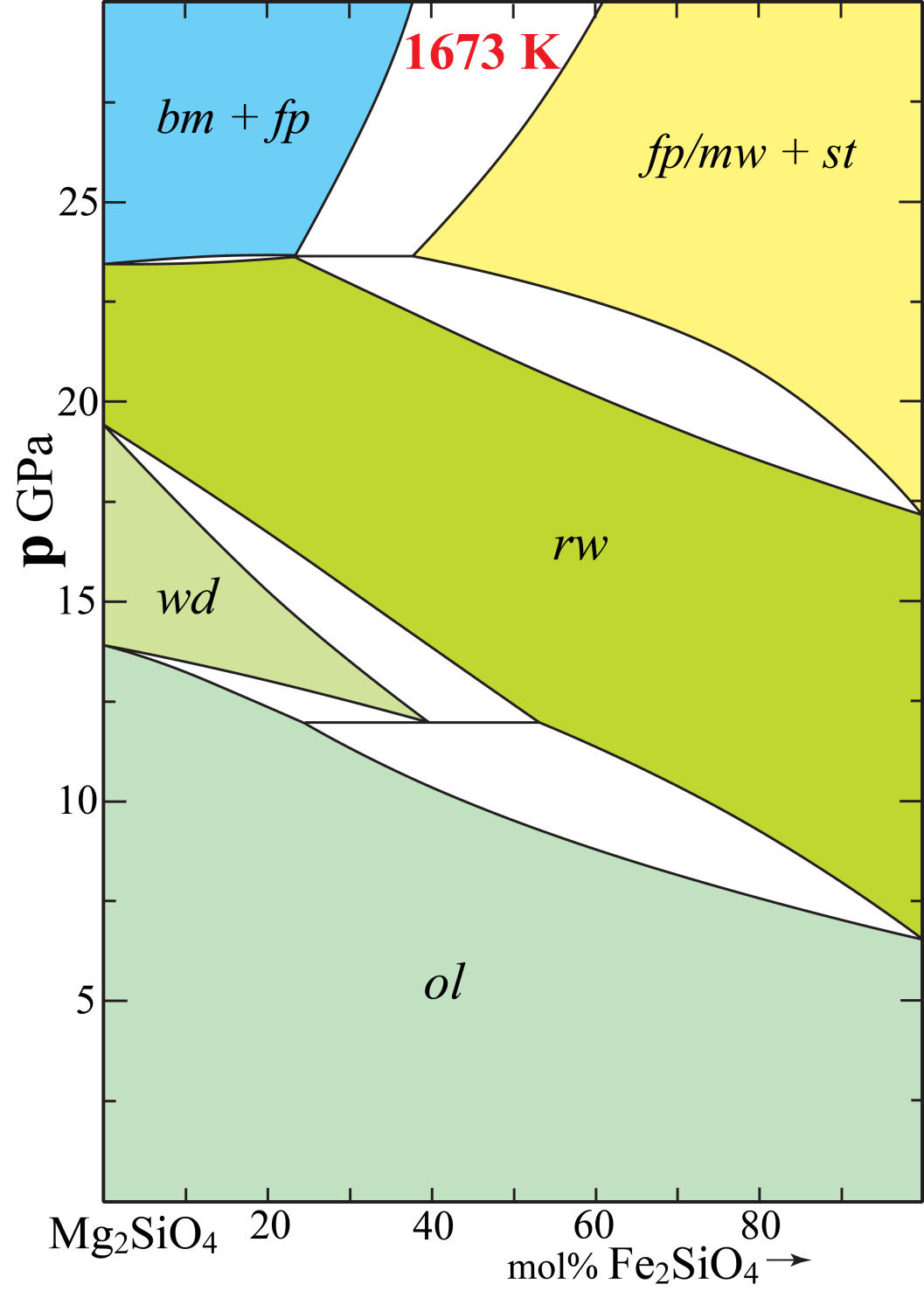 op: orthopyroxene
cp: clinopyroxene
ak: akimotoite
ga: garnet
cor: corundum
bm: bridgmanite
fp: ferropericlase
mw: magnesiowustite
ol: olivine
wd: wadsleyite
rwd: ringwoodite
st: stishovite
Major element partitioning between bridgmanite and post-bridgmanite
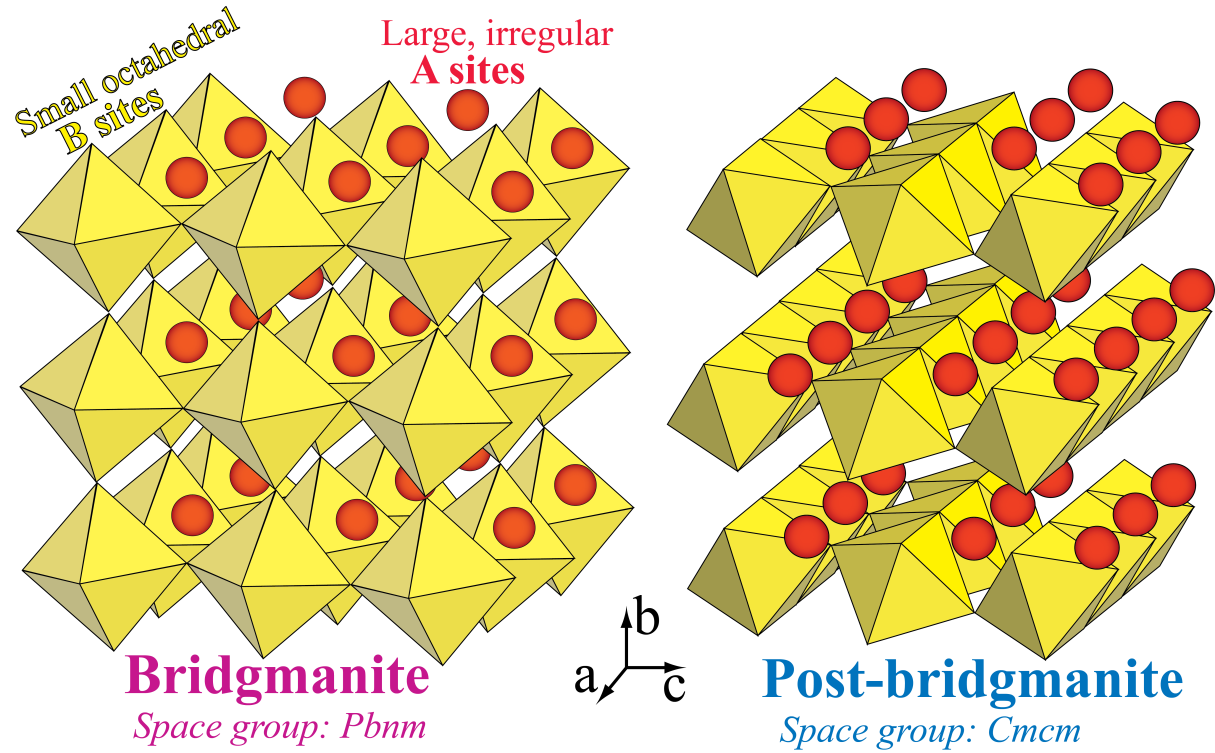 System MSA-Fe3+  (MFeSA-Fe3+)
 with trivalent substitution vectors from MgSiO3
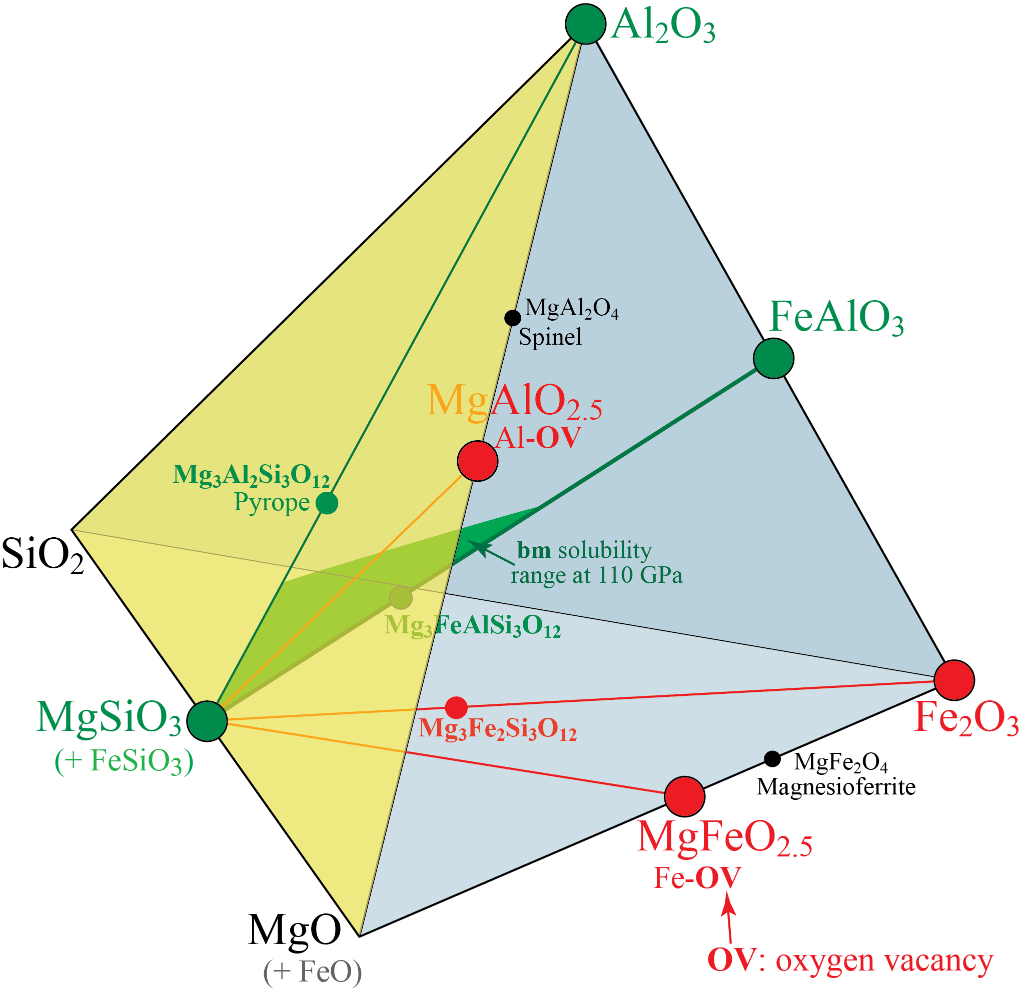 A 	    B
Site occupancy, mostly:  Mg2+ Fe2+      Si4+  
Main trivalent cations:        Fe3+          Al
Cation "sizes" (bond lengths):
Fe2+  >  Mg2+  >  Fe3+  >  Al3+  >  Si4+
ideal
A-site
ideal
B-site
Systems  MgSiO3-FeSiO3, MgSiO3-FeAlO3, MgSiO3-Al2O3
                         MS-FS                 MS-FA                 MS-AA
Mainly from:
Stixrude and Lithgow-Bertelloni (2011, GJI)
Mohn & Trønnes (2018, in prep.)
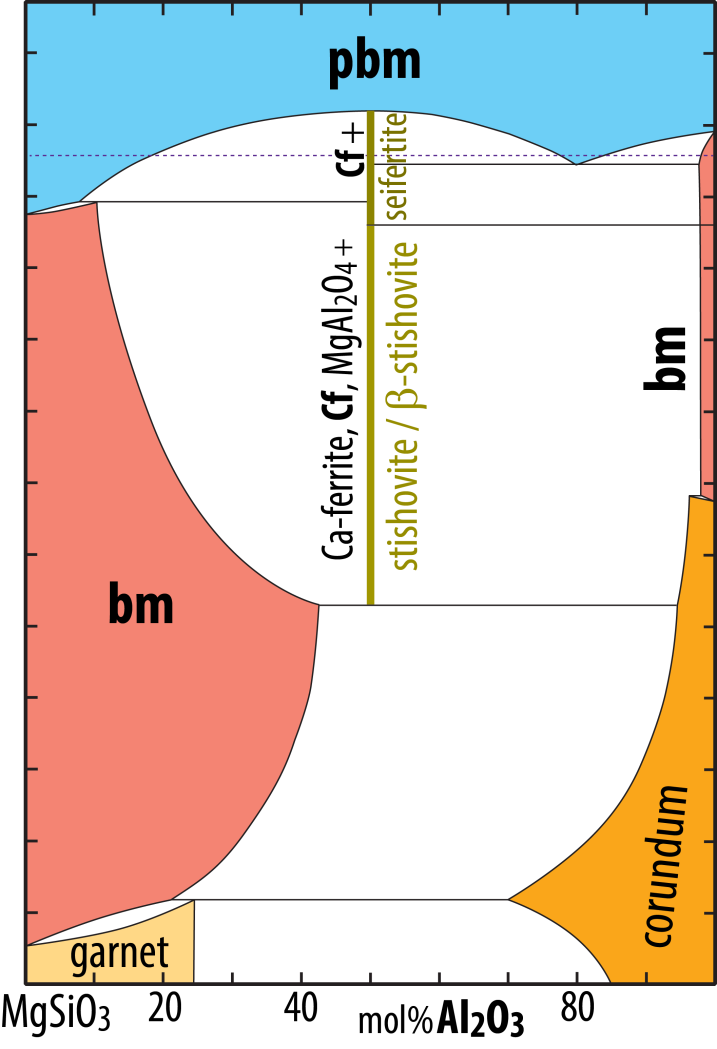 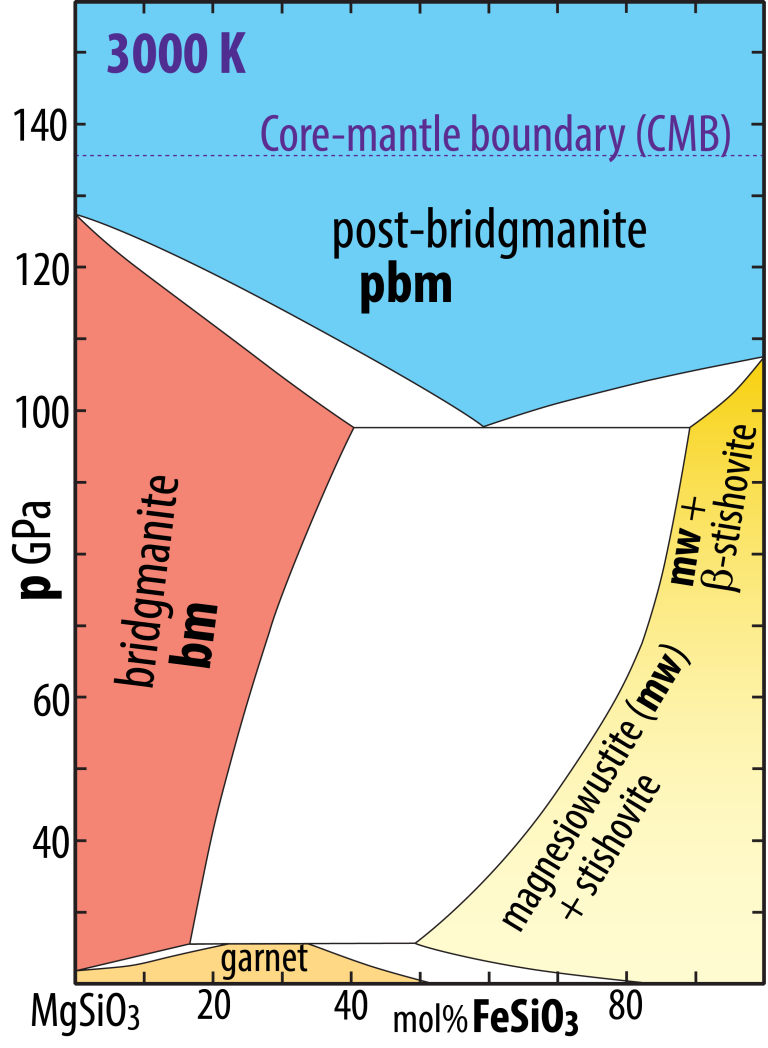 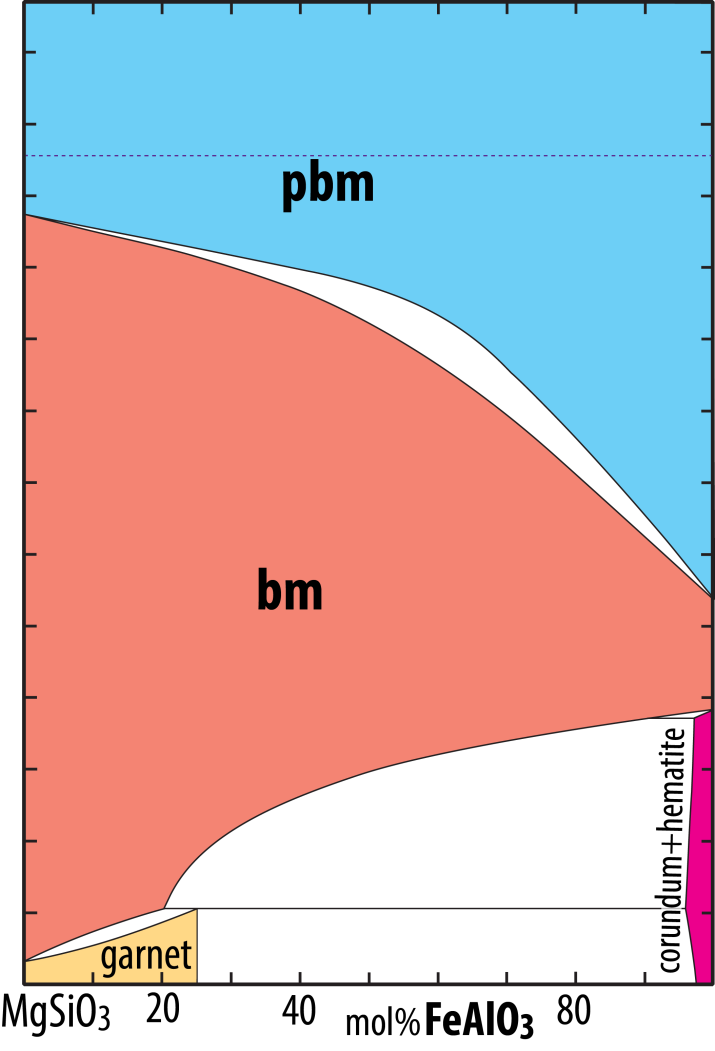 110 GPa
54 mol% FeAlO3
14 mol% Al2O3
The AA component partitions into bm
The FS and FA components partition into pbm.
The MS-FS phase loop is at lower p than the MS-FA loop.
The bridgmanite redox pump
BSE image of experimental run product:
peridotite comp. at 24 GPa and 2100 C
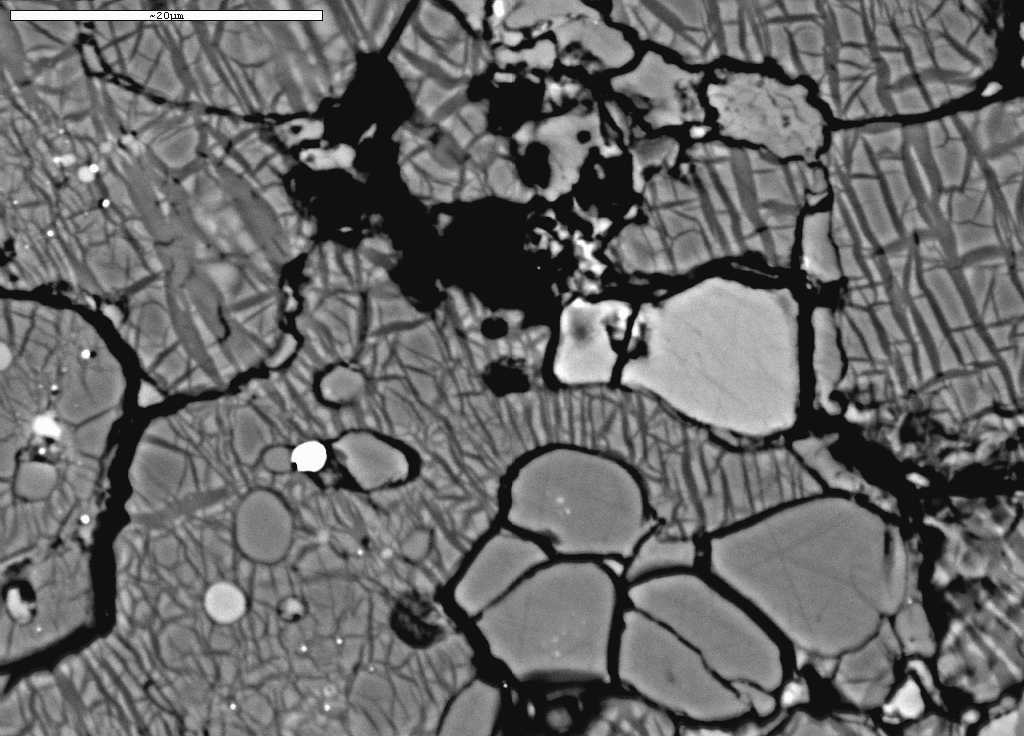 bridgmanite
ferro-
periclase
ga
Fe-metal
2 mm
garnet
fp
garnet
bridgmanite
Mg-perovskite as a ”redox pump”
(Frost et al. 2004, Nature)
Subsolidus experiments in different sample capsules

Re
- high oxygen fugacity
- Re provides a sink for metallic Fe by forming ReFe-alloy

Fe, C (diamond)
- low oxygen fugacity
 no sink for exsolved Fe-metal
- perovskite-dominated assemblages are buffered by exsolved Fe-metal
Frost et al. (2004, Nature)
TEM-image of submicron-sized Fe-metal
 particles (20-150 nm) in perovskite, 24 GPa
BSE-image of subsolidus run product from
diamond capsule, 24 GPa.   No Fe-metal added !
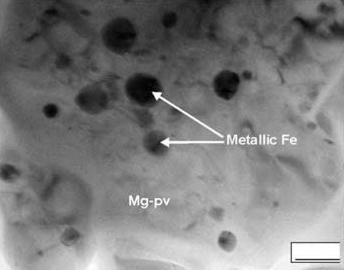 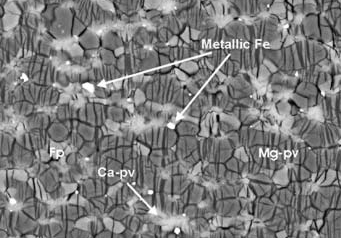 10 mm
200 nm
Fe-metal precipitation and periditite reduction 
Bridgmanite extracts Fe3+ by disproportionation of FeO
Phase relations and bridgmanite crystal chemistry do not depend on externally imposed fO2
Garnet has a similar, but not so strong, effect in the lower part of the UM and the TZ
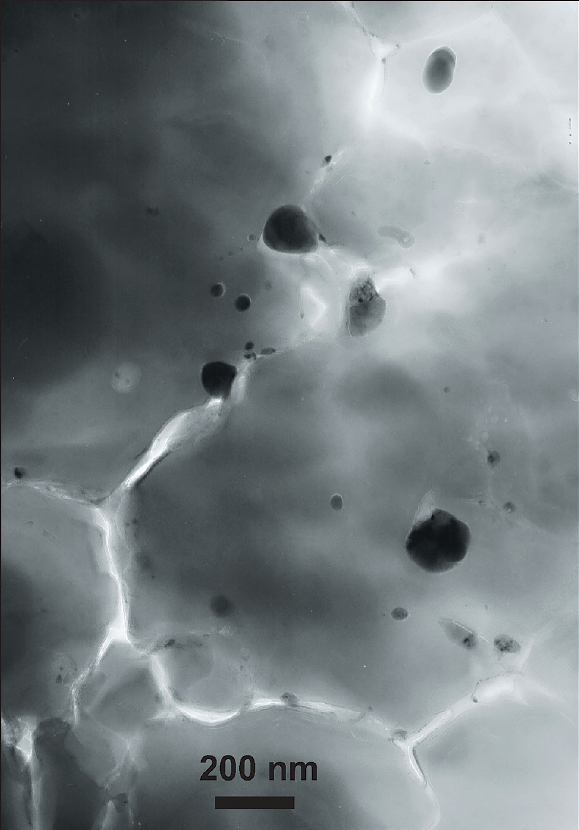 Andrault et al. (2018, GPL)
TEM image, submicron-sized Fe-metal
particles (30-150 nm) in bridgmanite, 
experimental run product, 40 GPa and 2500 K

Starting material: No metallic Fe
                                   pyroxene + alumina
                                (Mg,Fe)SiO3 + Al2O3
Formula
Fe15Mg71Al14  Al15Si85 O300

bm-components
71% MgSiO3, MS
15% FeSiO3, FS
14% AlAlO3, AA
85
nm
30
nm
150
 nm
Lower mantle iron disproportionation
- driven by the crystal chemical affinity for the FeAlO3-component in bridgmanite
- mantle bridgmanite (in both peridotite and basalt) has Al > Fetotal
                                                                → additional Al2O3-component
Reaction at the 660 km boundary:
ringwoodite (rwd)  =  bridgmanite (bm)  +  ferropericlase (fp)
2 Fe2SiO4 + 2 Mg2SiO4  +  Al2O3    =   2 FeAlO3 + 4 MgSiO3  +  FeO  +  Fe
FeNiS-
 alloy
fp
ga-comp.
rwd
bm
Or:

2 Fe2SiO4 + 2 Mg2SiO4  +  Mg3Al2Si3O12    =   2 FeAlO3 + 7 MgSiO3  +  FeO  +  Fe
FeNiS-
 alloy
ga-comp.
fp
rwd
bm
Mass balance calculation
 of  LM-mineralogy
78 % bridgmanite
13 % ferropericlase
100 wt% peridotite (pyrolite),
  upper mantle Fe3+/SFe  (2%)
7 % Ca-perovskite
1 % metal phase
90% Fe,  9% Ni,  1% S
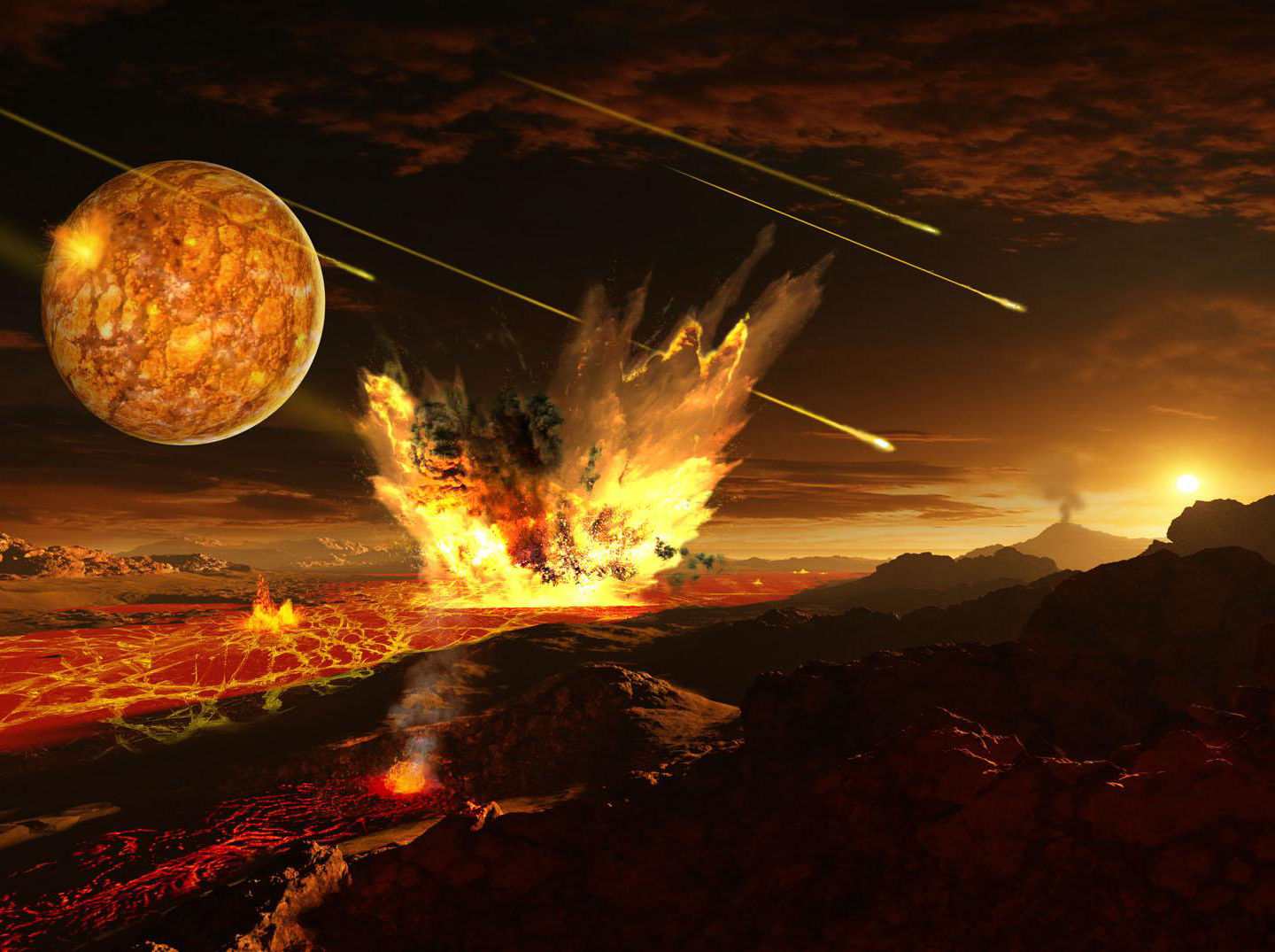 Planetary magma oceans   -  early Earth differentiation
Planetary scientist and painter W.K. Hartmann
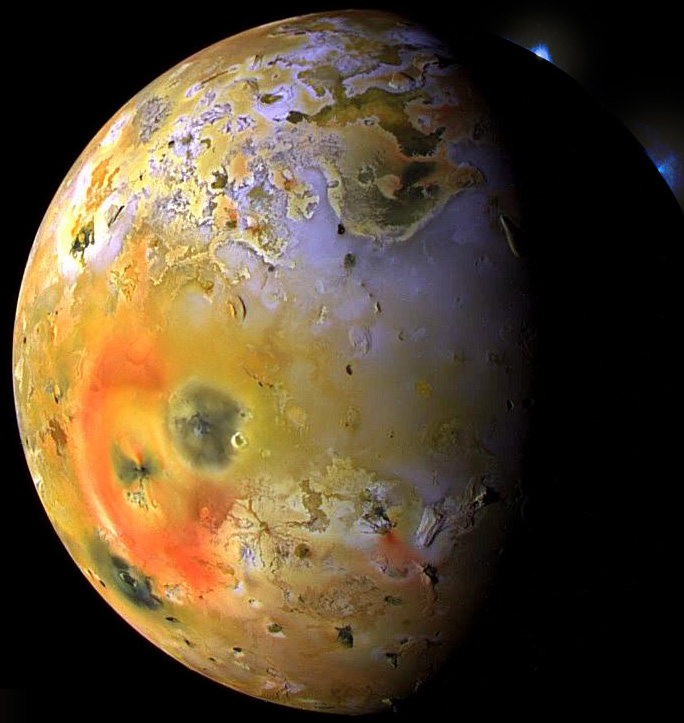 A possible underground and partially
crystallized magma ocean in 
the present Solar system
Jupiter’s moon, Io
  volcanically most active object
  in the Solar System

Heat source:
 gravitational energy – tidal friction
 orbital kneading:  Jupiter – Galilean moons
Manipulated photo mosaic,
NASA-Galieo, 1997
Planetary magma oceans (silicate magma)

- globally continuous and thick layer of largely molten silicate
    Fe-dominated cores are still molten, but not classified as magma oceans

- widespread in the first 100-500 Ma of inner Solar system evolution
Heat sources
- short-lived radioactive isotopes, especially  26Al → 26Mg, Th: 0.7 Ma
- core segregation, separation of excess liquid Fe-metal, followed by
                                          sinking towards planetary centre 
- collisional energy
- orbital gravitation energy  –  tidal (frictional) energy
Planetary accretion  –  very briefly
Beginning, t0: 4567 ±0.4 Ma
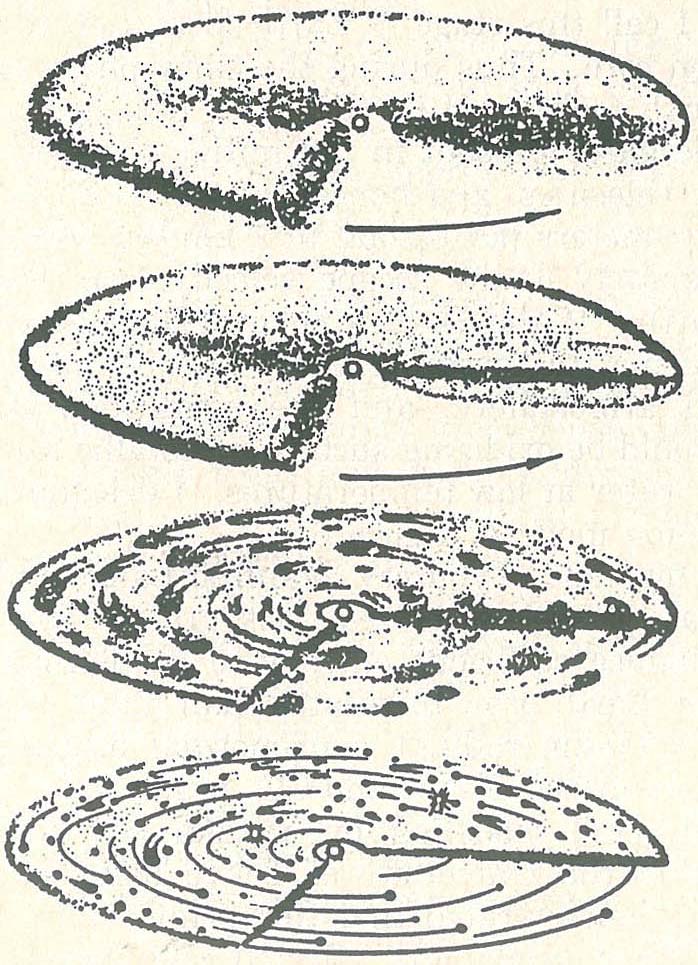 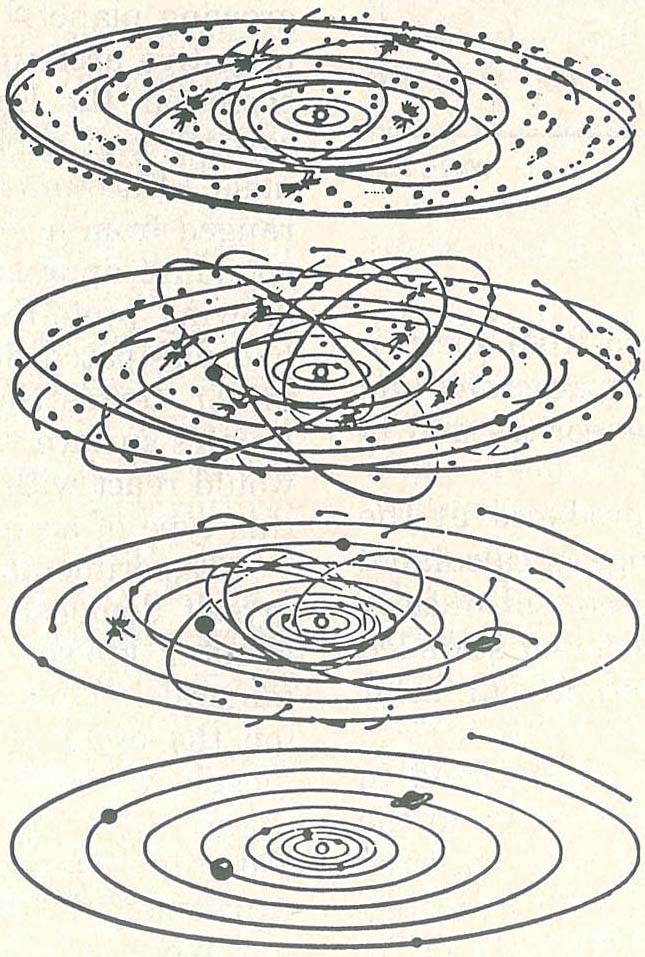 Runaway
gravitational growth
< 0.5 Ma
Planetary embryos
10 - 1000 km
Dust accretion:
   < 10 ka
Giant collisions 
0.5 – 100 Ma
Planetesimales,
   1 - 10 km
Planets
Moon formation  and  Earth’s last and largest (10%?) accretional increment
  about 100 Ma after t0
Moon orbit is very close to
fast-spinning Earth (< 5hr day)
  - tidal friction heat
Theia (>Mars-size)
collides with Earth
Moon grows from vapourized and molten
accretion disk surrounding Earth
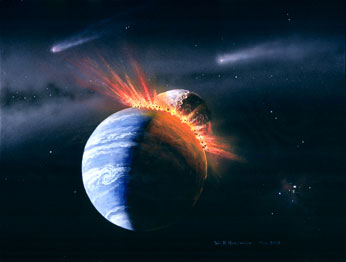 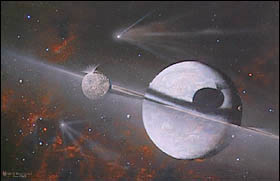 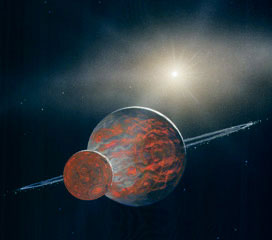 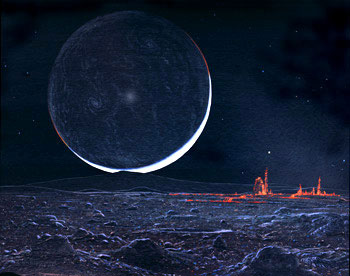 View of Moon from
Earth’s magma ocean
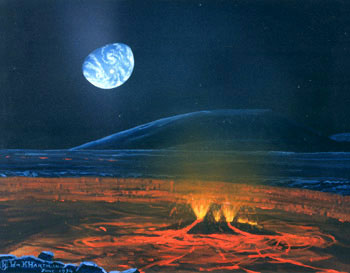 Later view of Earth with surface 
 water from Moon’s mare basalt
 lava field
Timescales: heat delivery and MO-episodes
Short-lived radioactivity: 26Al, 60Fe
 - up to ~ 4*Th, i.e. only 0-3 Ma after t0

 - the only viable heat source for magma oceans
   on small planetary embryos, like Vesta
Collisional heat
  episodic: 0.5 – 100 Ma
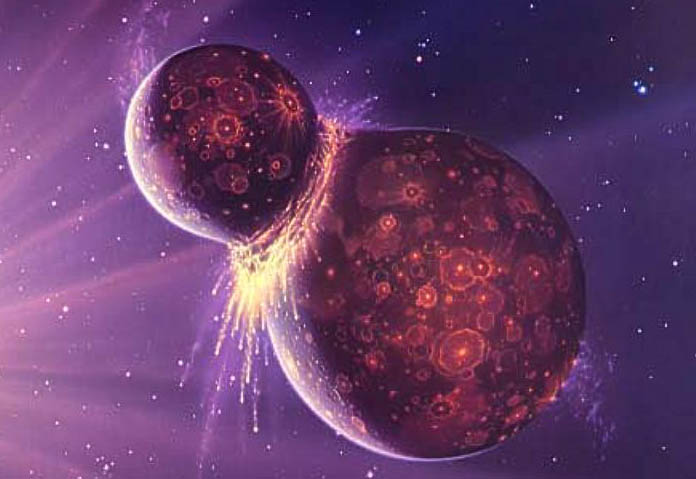 Core segregation  
- occurs when melting is pervasive

- repeated magma oceans and core segr. episodes
    (after each giant collision) on large planets, like Earth
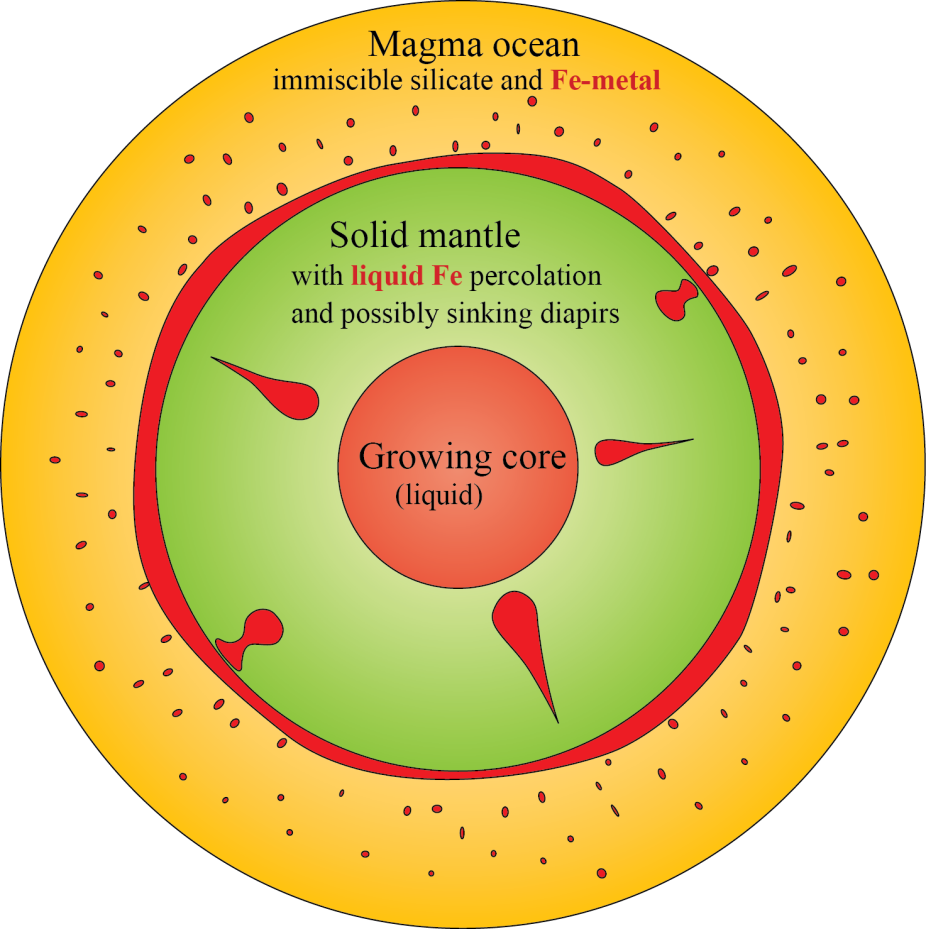 Tidal friction
  important for the early Earth-Moon system
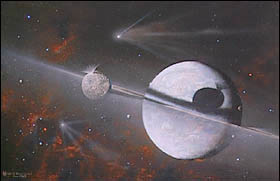 Magma oceans
           
Planetary differentiation into  core  and mantle
Crystallization of magma oceans

        
Light, primary crusts
Dense crystal cumulates
Residual enriched melts (mostly solidified now)
Our prime example: the Lunar magma ocean
The Apollo program demonstrated the reality of magma oceans
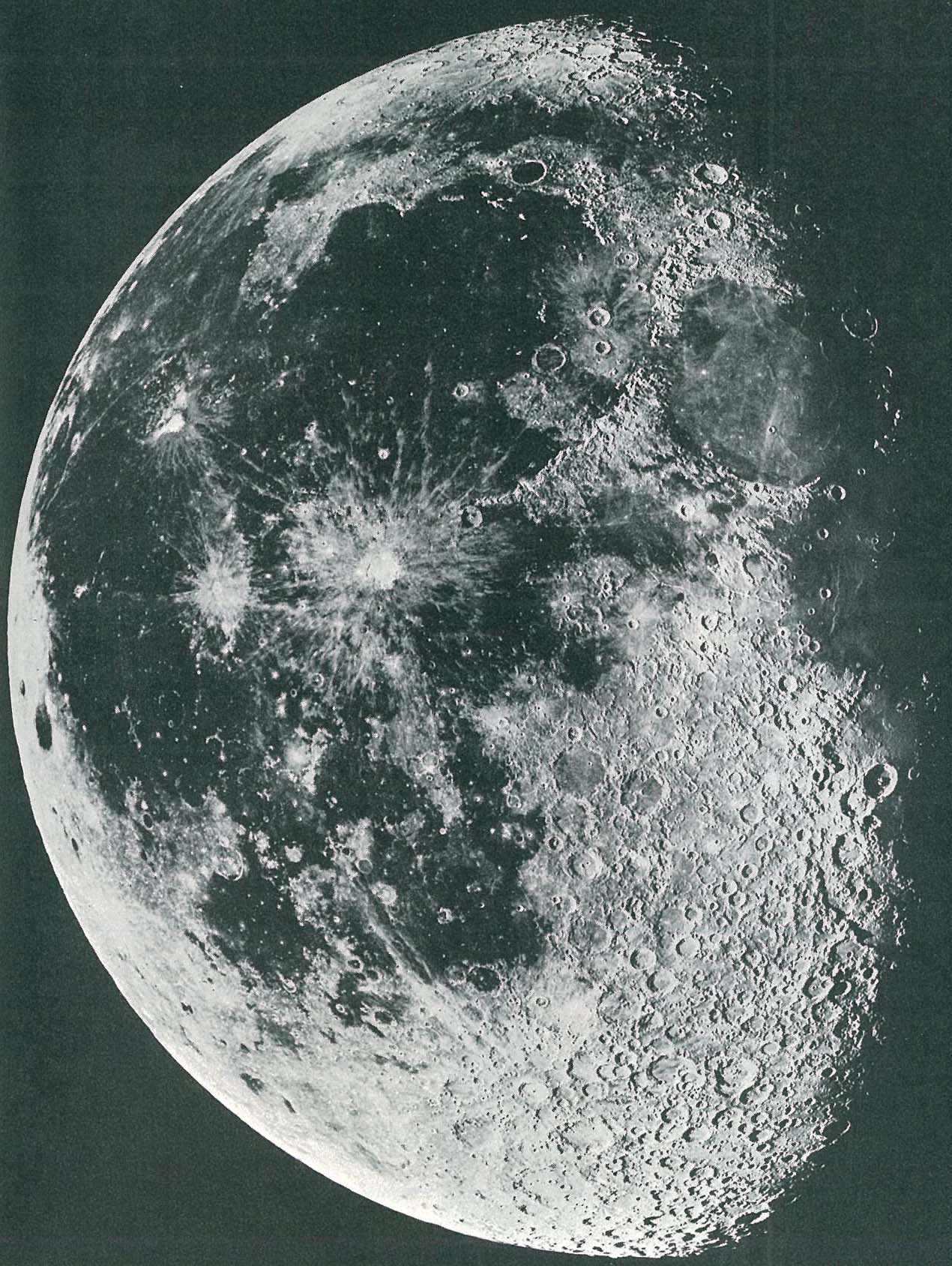 Evidence for the lunar MO
 - mare basalts
 - thick crust of anorthosites
Mare basalt
Lunar mare basalts:
 extreme compositional range
- Low-Ti basalts
- High-Ti basalts
Anorthosite
- KREEP-basalts
Source regions for mare basalts:
Incompletely mixed MO cumulates
Crystallization of the lunar magma ocean
Crust - mantle stratigrahy
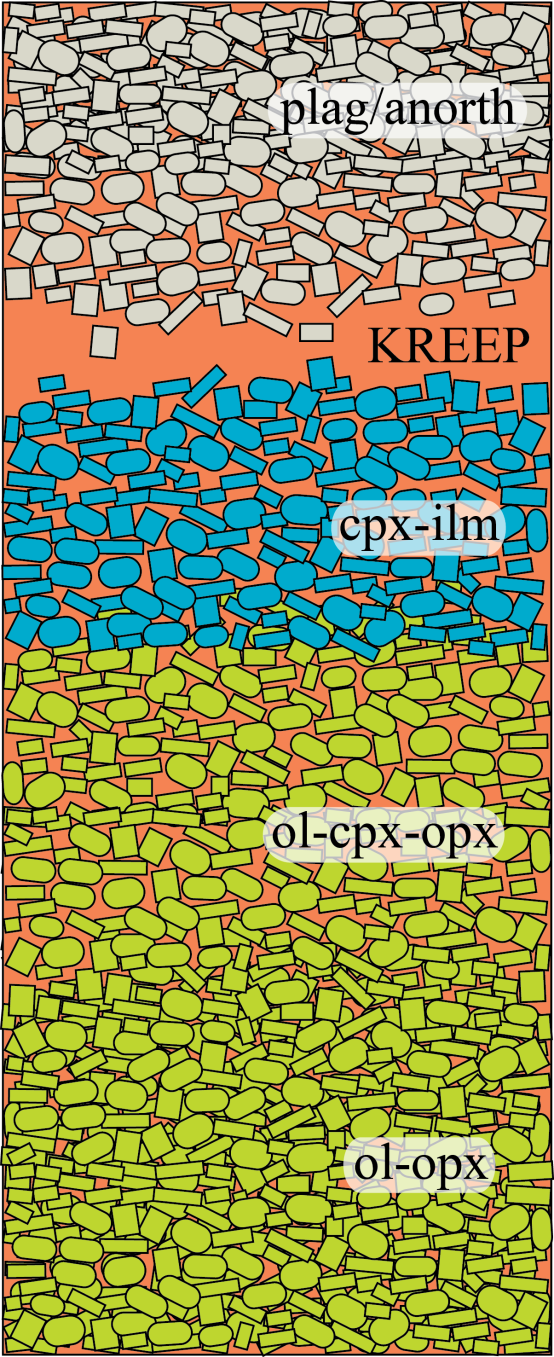 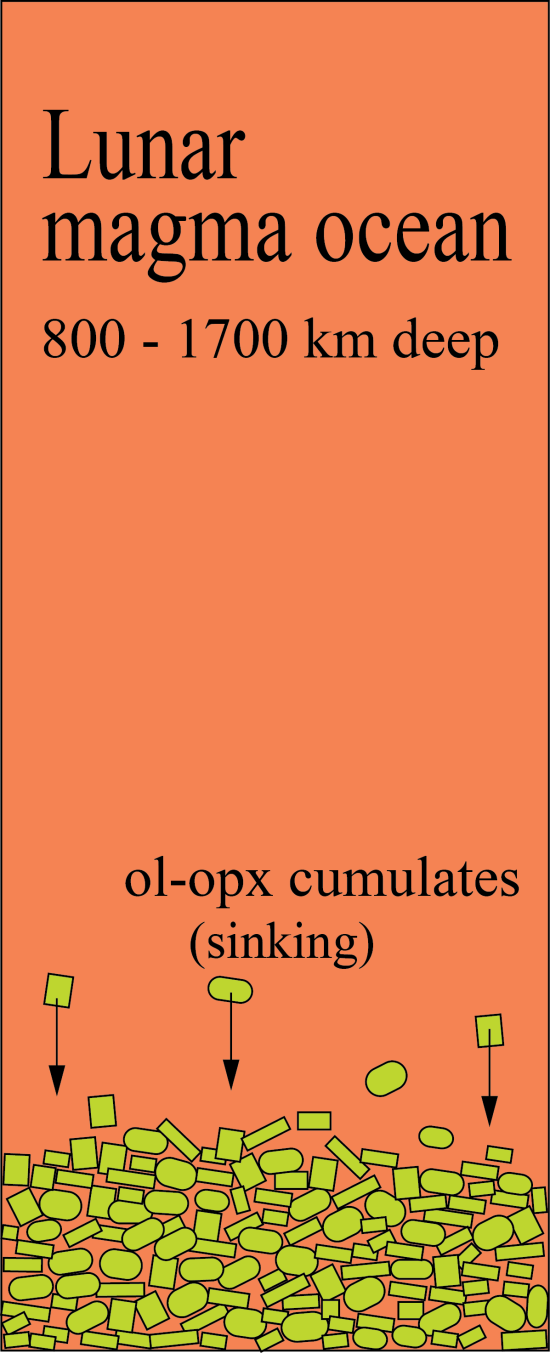 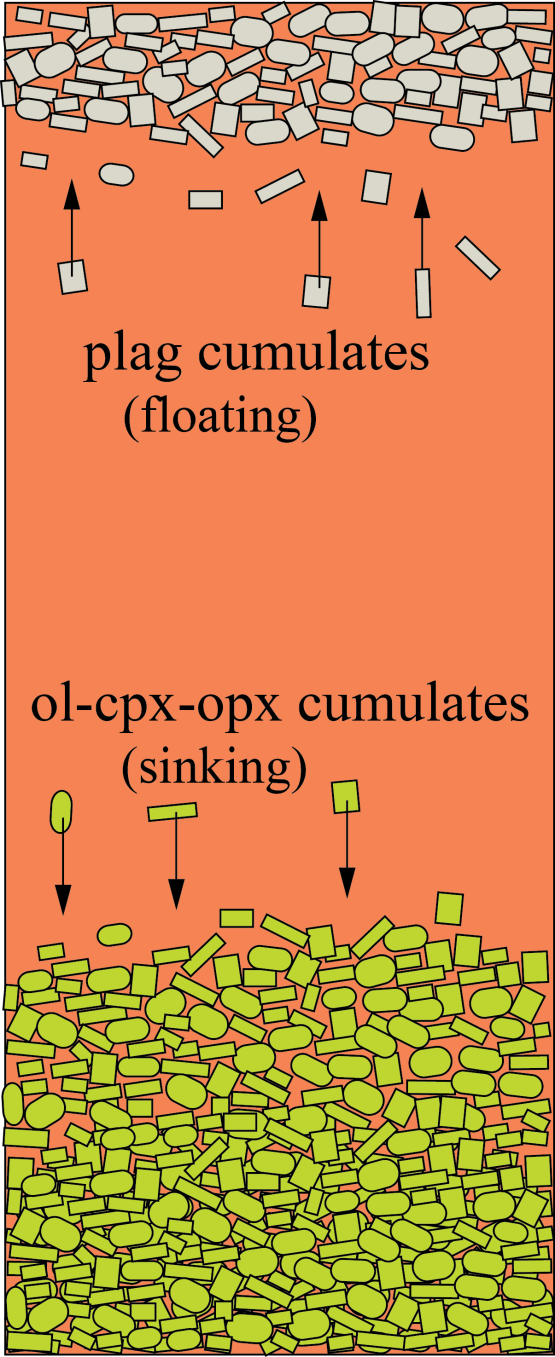 Extensive lunar mantle melting  –  overturn of gravitationally unstable cumulates
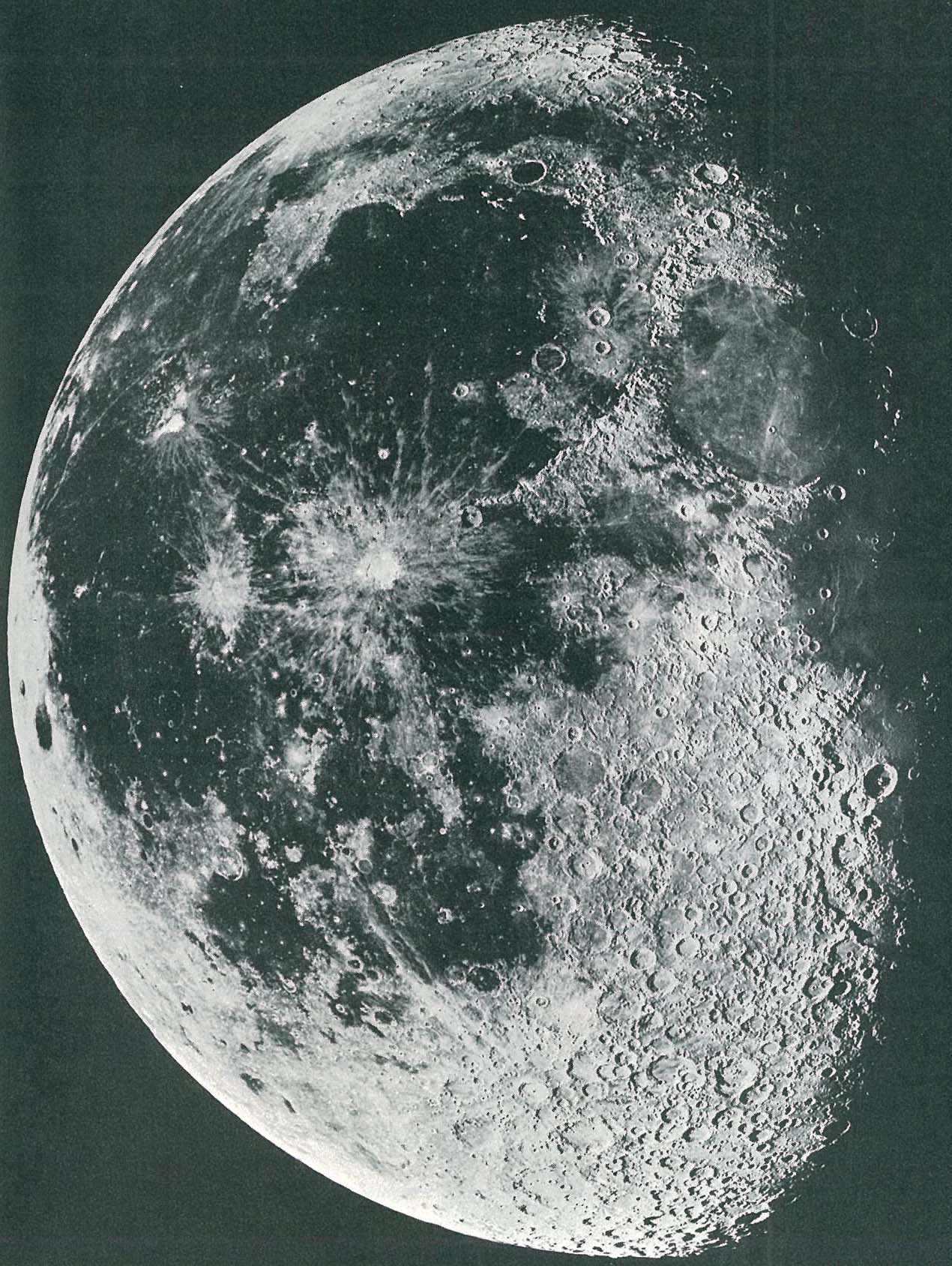 Mare basalt volcanism: peak intensity at 3.8 - 3.6 Ga
Major turnover and gravitational readjustment of magma ocean cumulates (?)
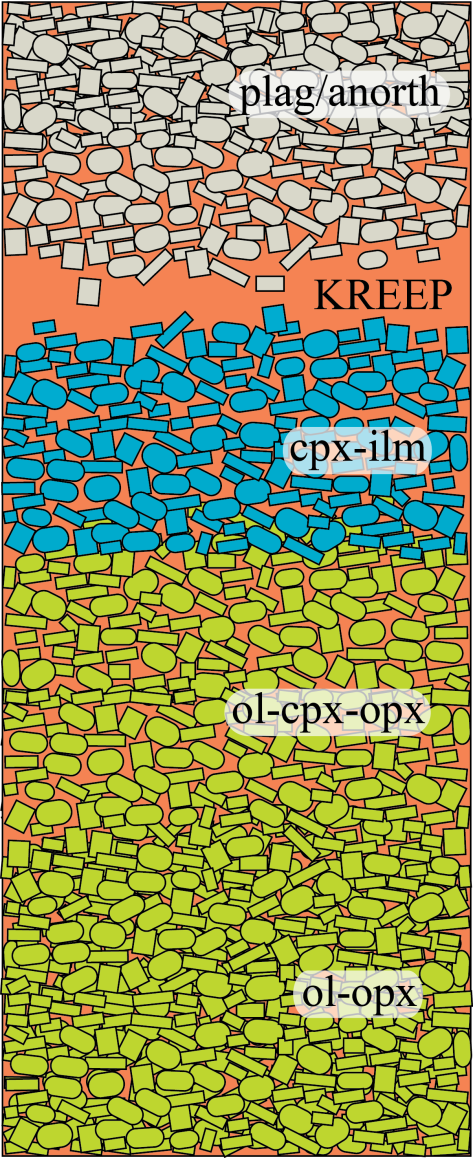 Mare Imbrium
M. Serenitatis
Oceanius
Procellarium
M.
Tranquilitatis
Heavy cpx-ilm
cumulates over 
light peridotites
Melting in the Earth’s mantle

- related to mantle convection and plate tectonics

- decompression melting in ascending astenosphere (MORB)
      and in plumes (LIP, CFB, OIB)

- flux-melting (H2O) above subduction zones
    (IAB, cont. margin basalts, CMB)
What about the mare basalt ’’episode’’  on the Moon ?
 
 - very limited current mantle convection  (almost none?)

 - no plate tectonics with lithosphere-asthenosphere division
 
 - low volatile content
Cumulate pile inversion, triggering a major convection episode
    and/or:  related to the late heavy bombardment period
Source regions for mare basalts:
Magma ocean cumulates
Stratigraphy,
crust - upper mantle
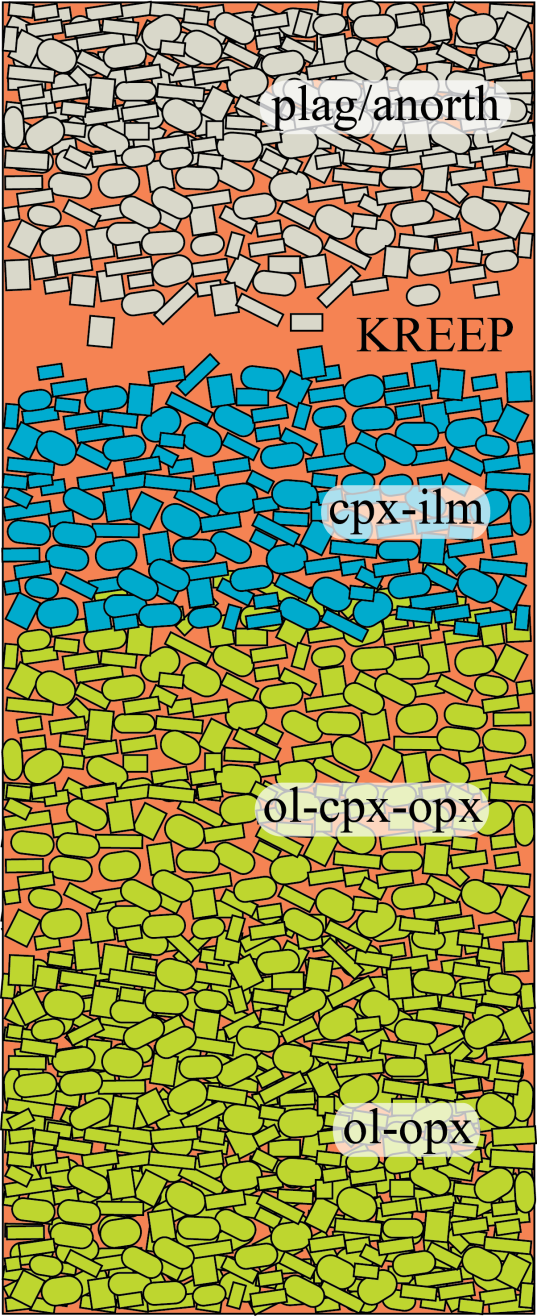 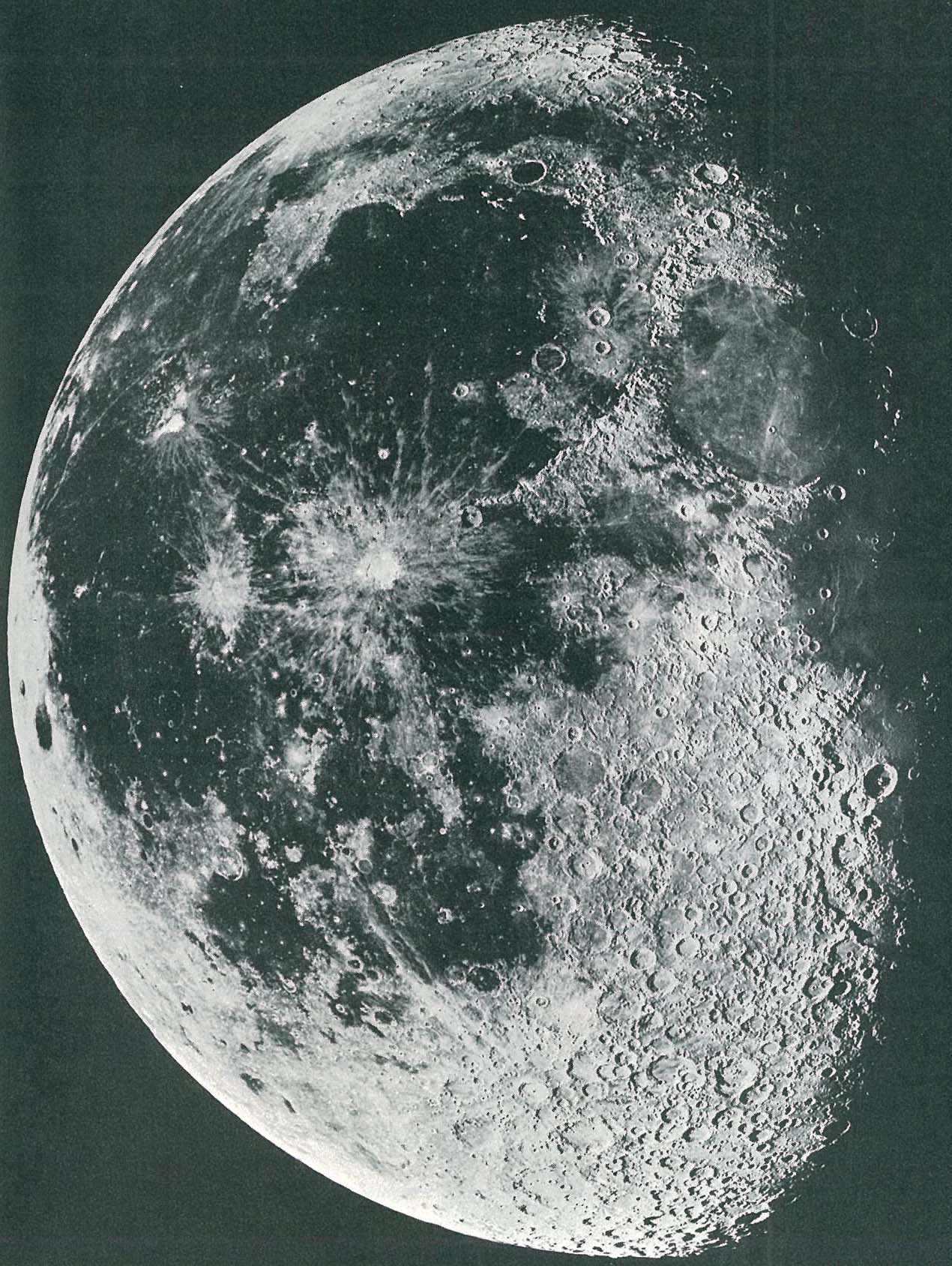 KREEP-basalts
High-Ti basalts
Low-Ti basalts